Scuola secondaria di 1^ grado 
Cosmo Guastella – Misilmeri
A. S. 2013 – 2014

Which activities have aroused 
the interest of students
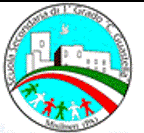 How we try to better interest in students
Engaging students in active forms of learning. 
By creation of final products. The students can build their knowledge in a close interdependence between "doing" and "learning." The final products represent the knowledge that students have acquired.
Referring to the experiences that students live
Learning by experimental and laboratorial method.
Grandparents 
Day
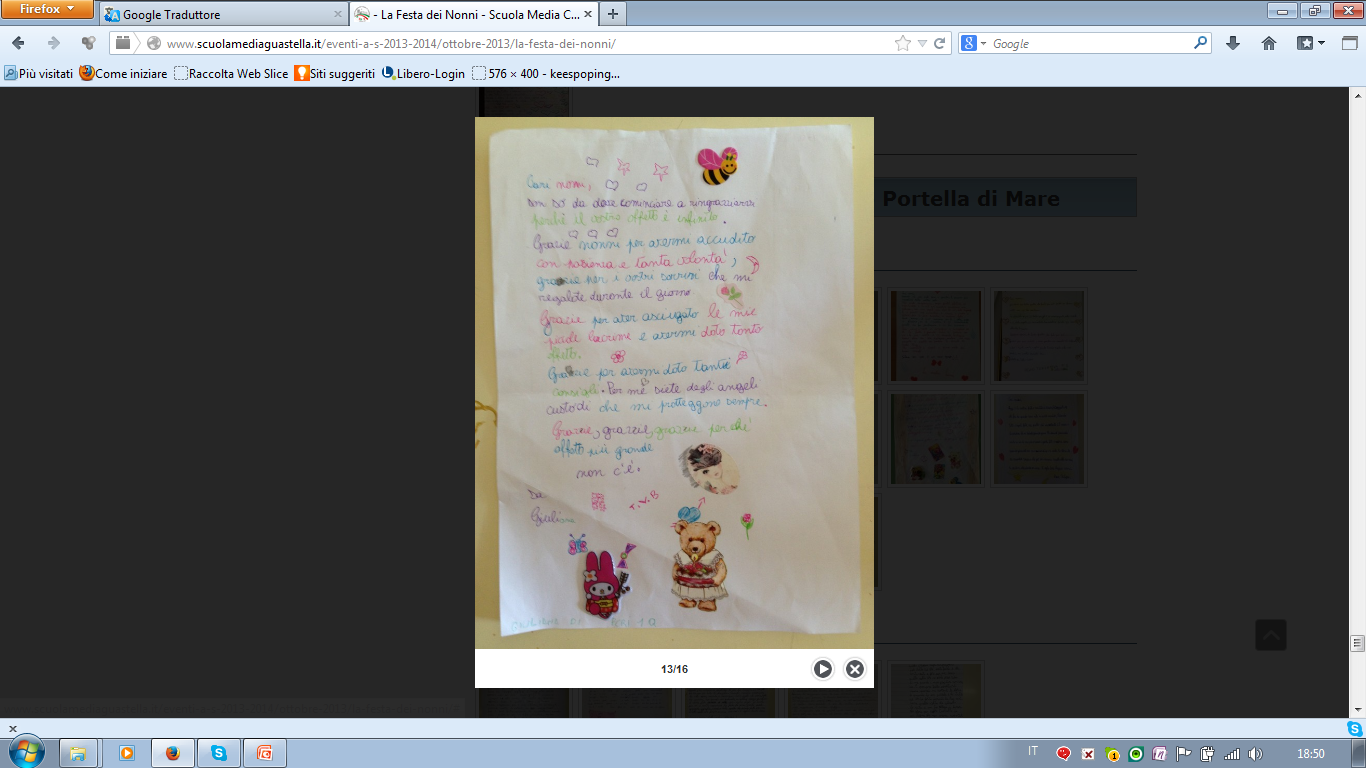 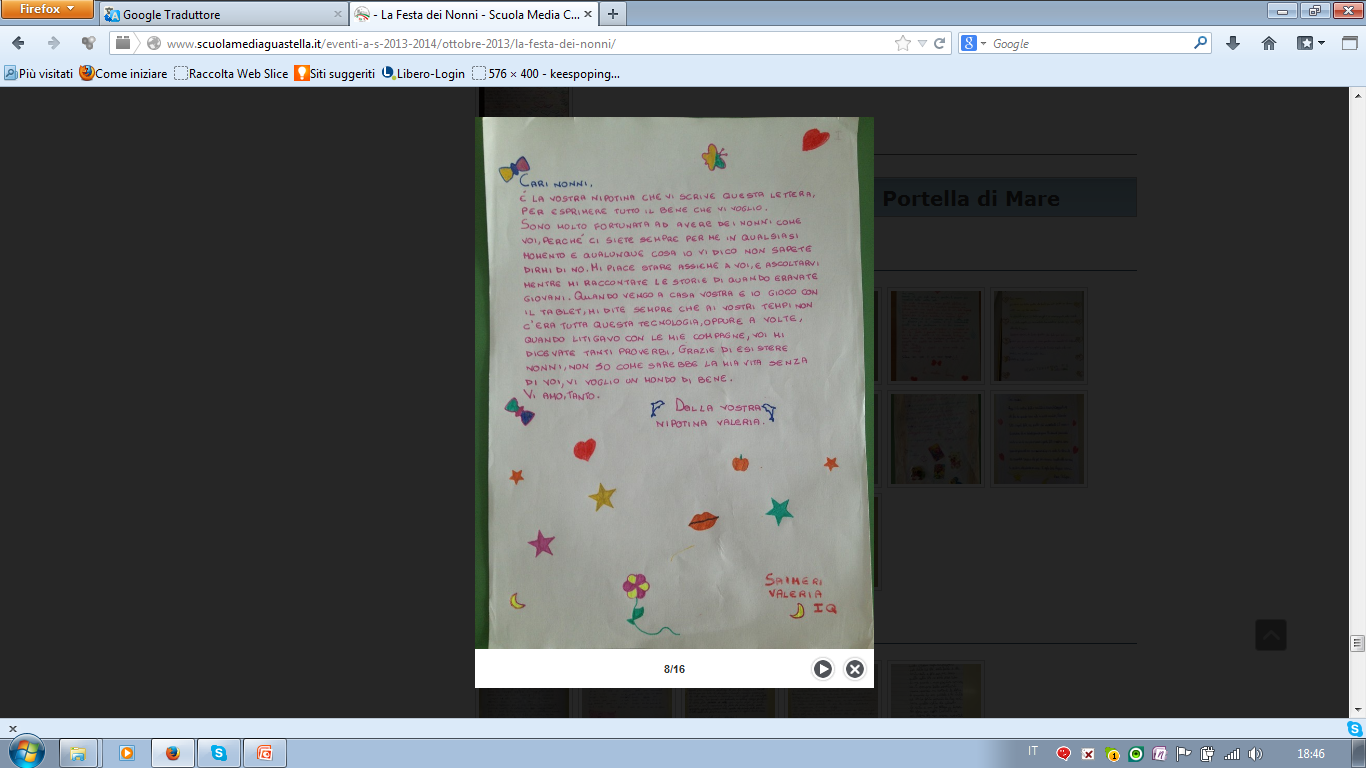 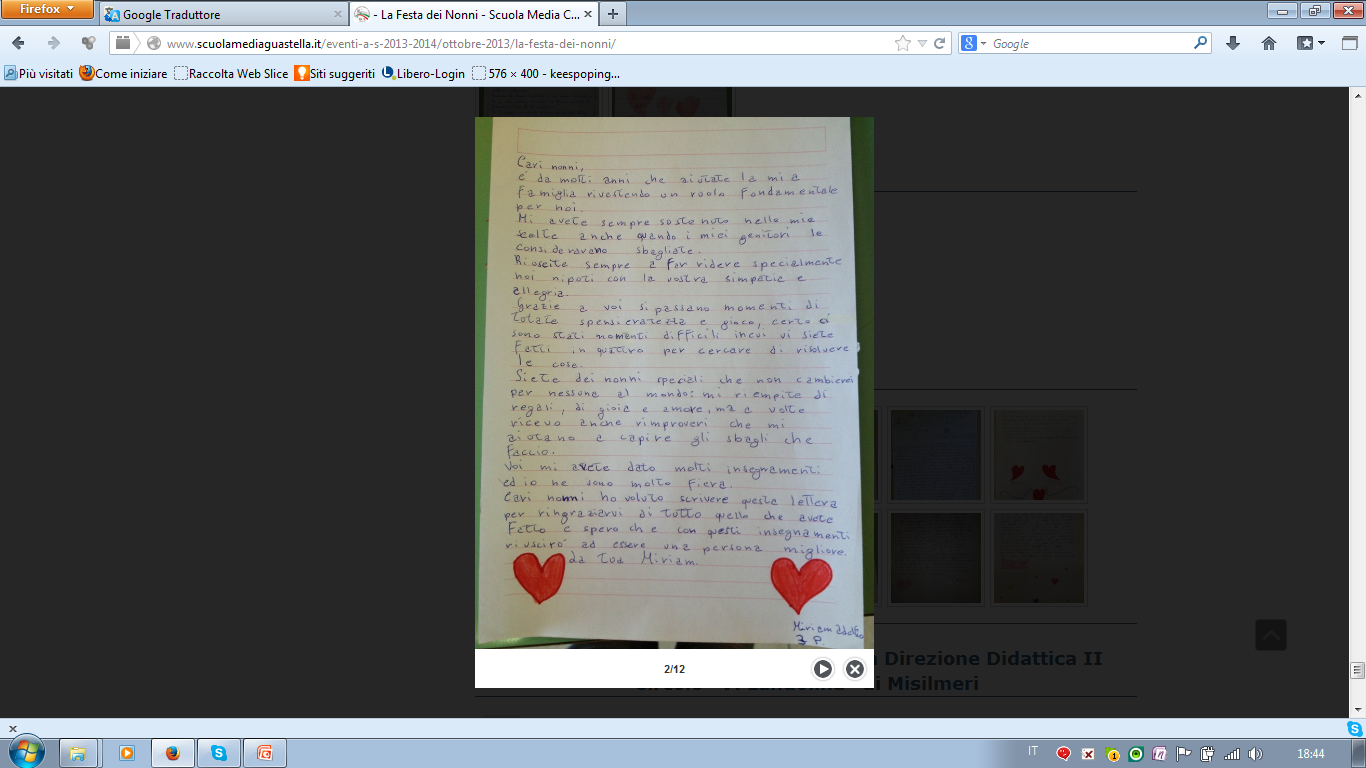 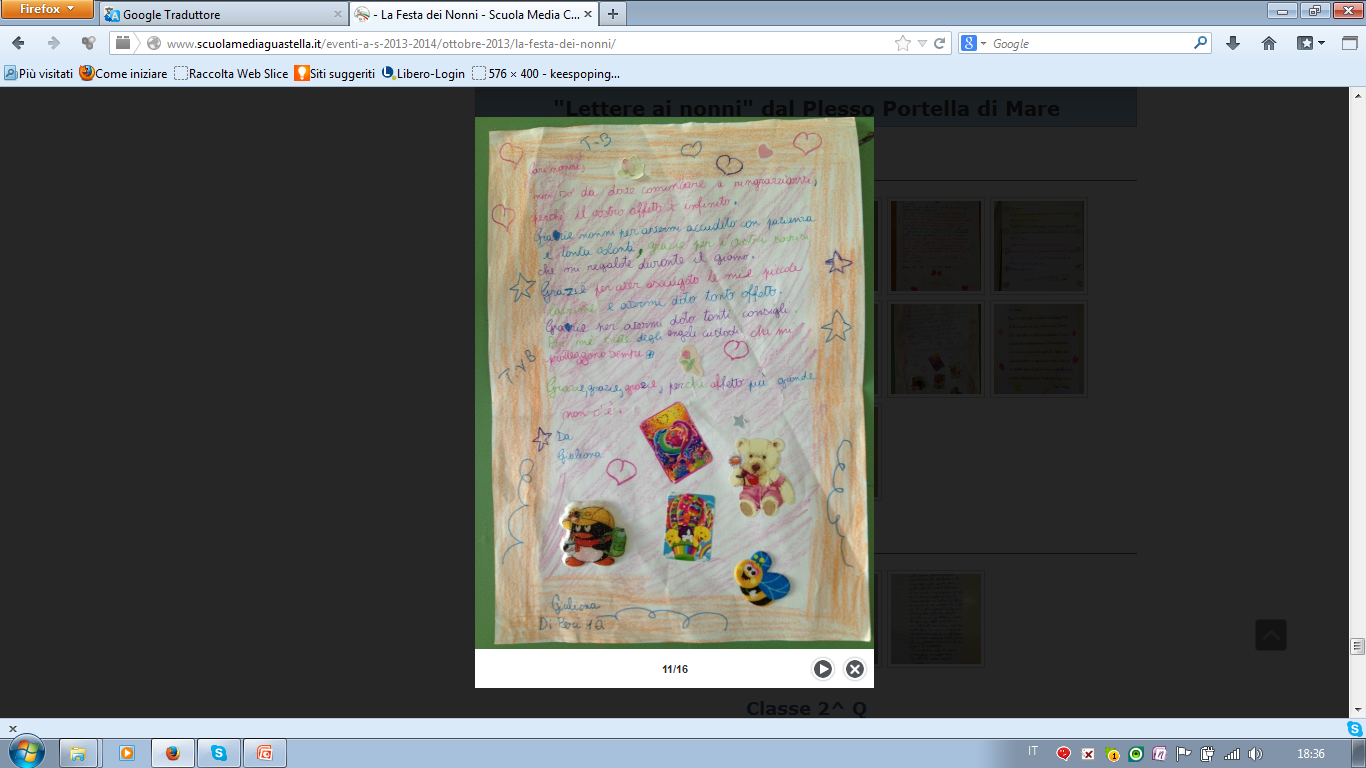 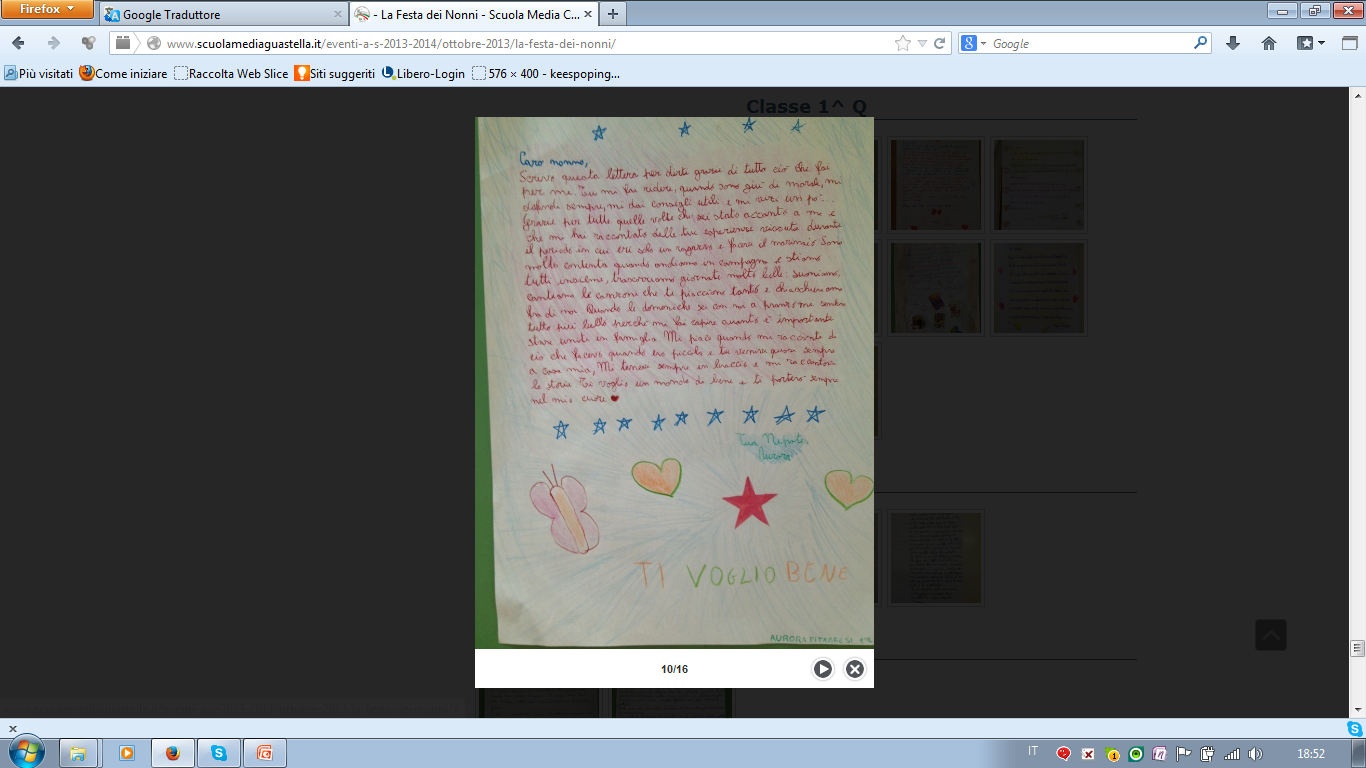 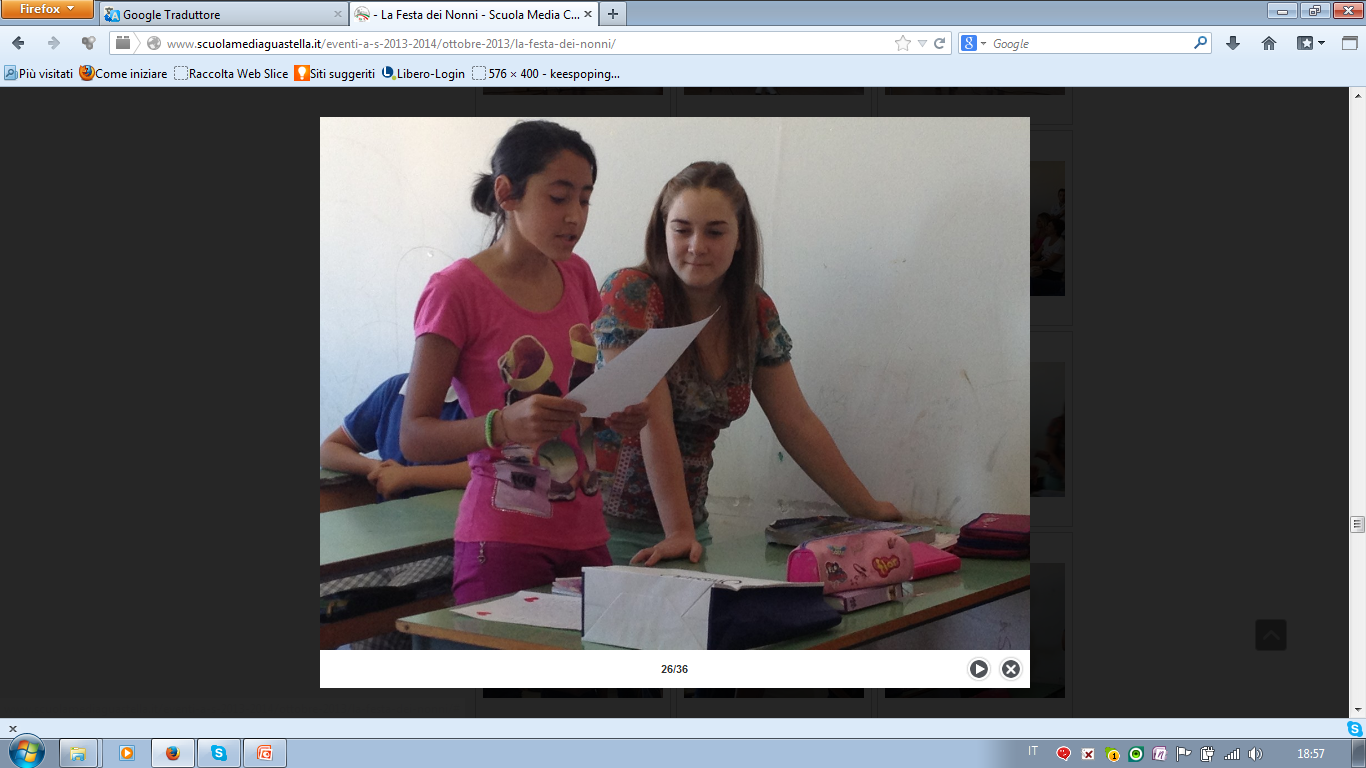 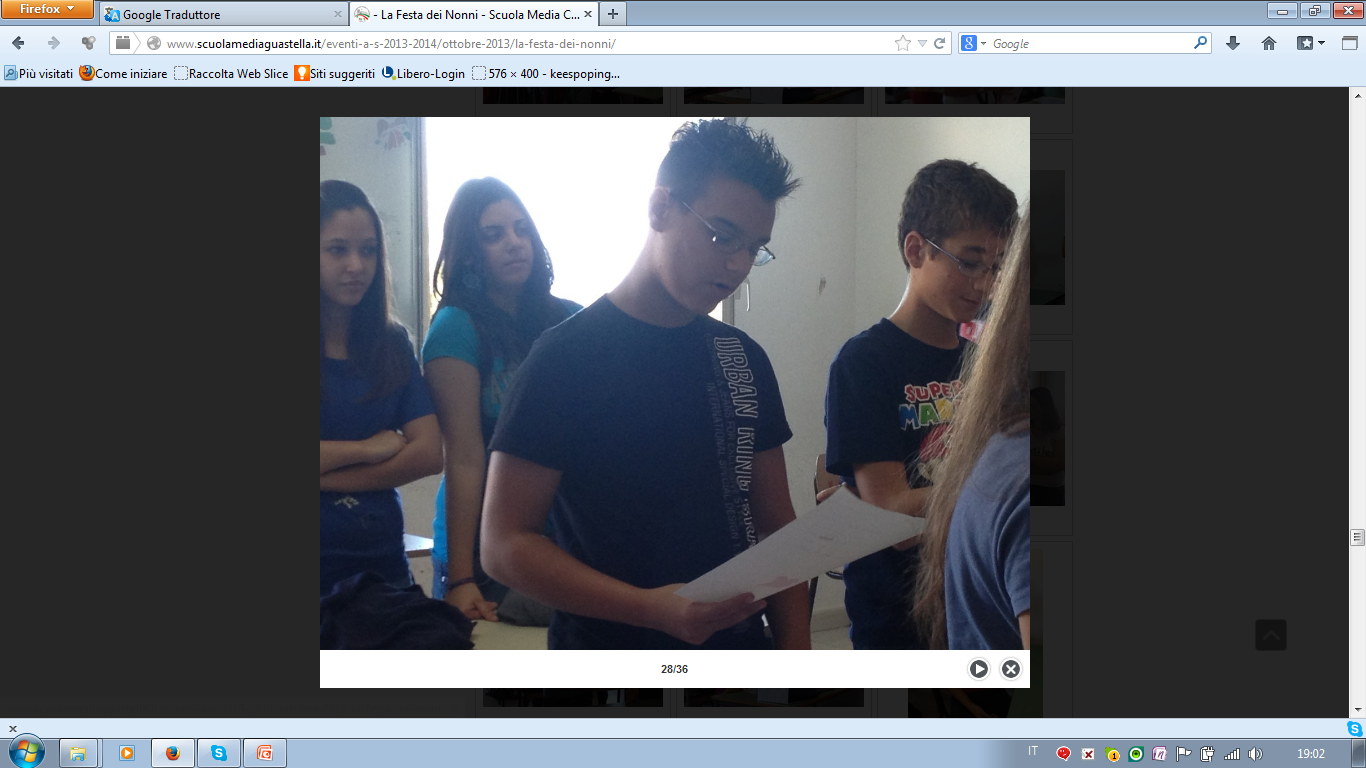 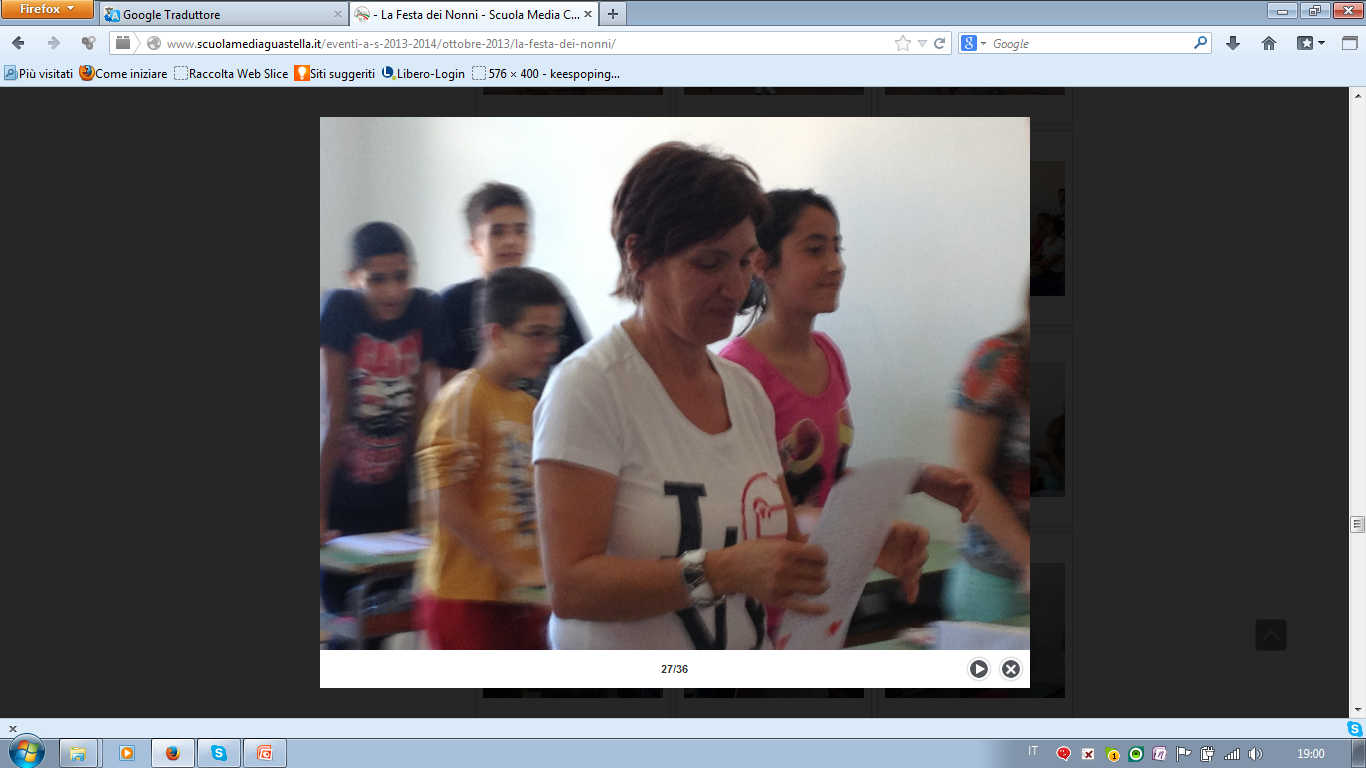 Seminar on drug addictionMisilmeri 19/11/2013
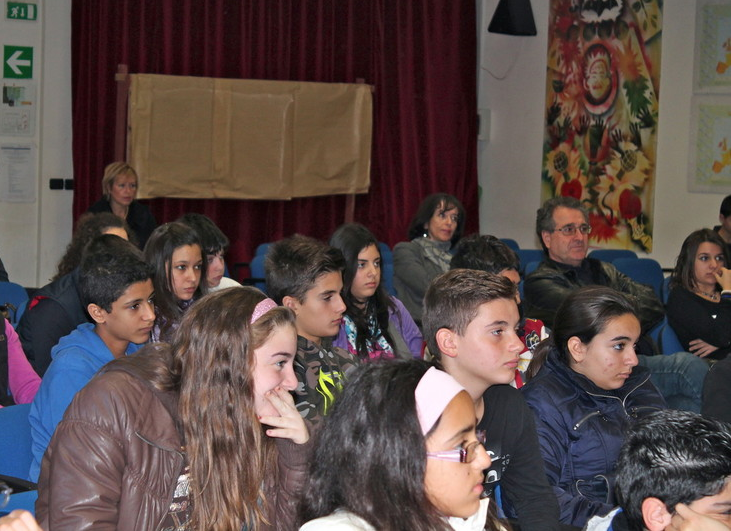 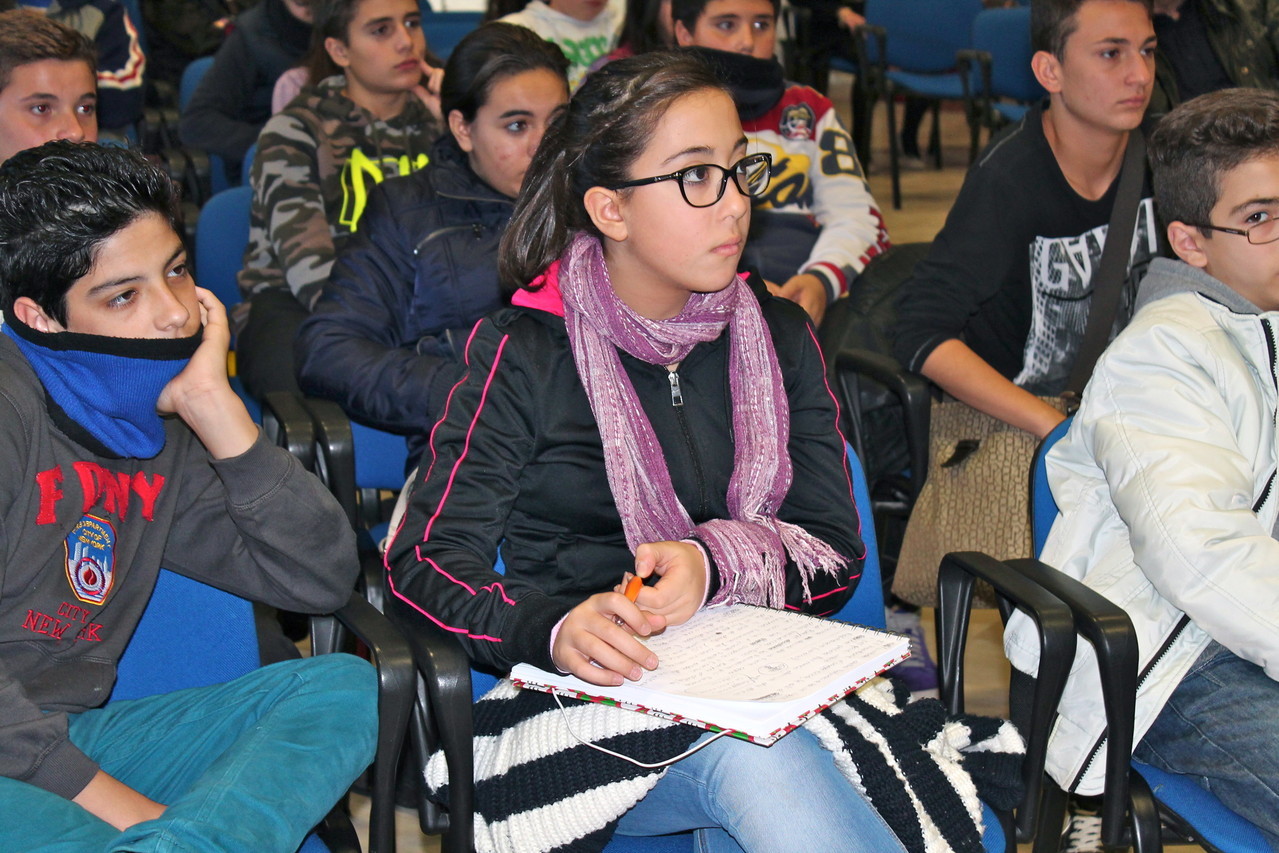 Research of information
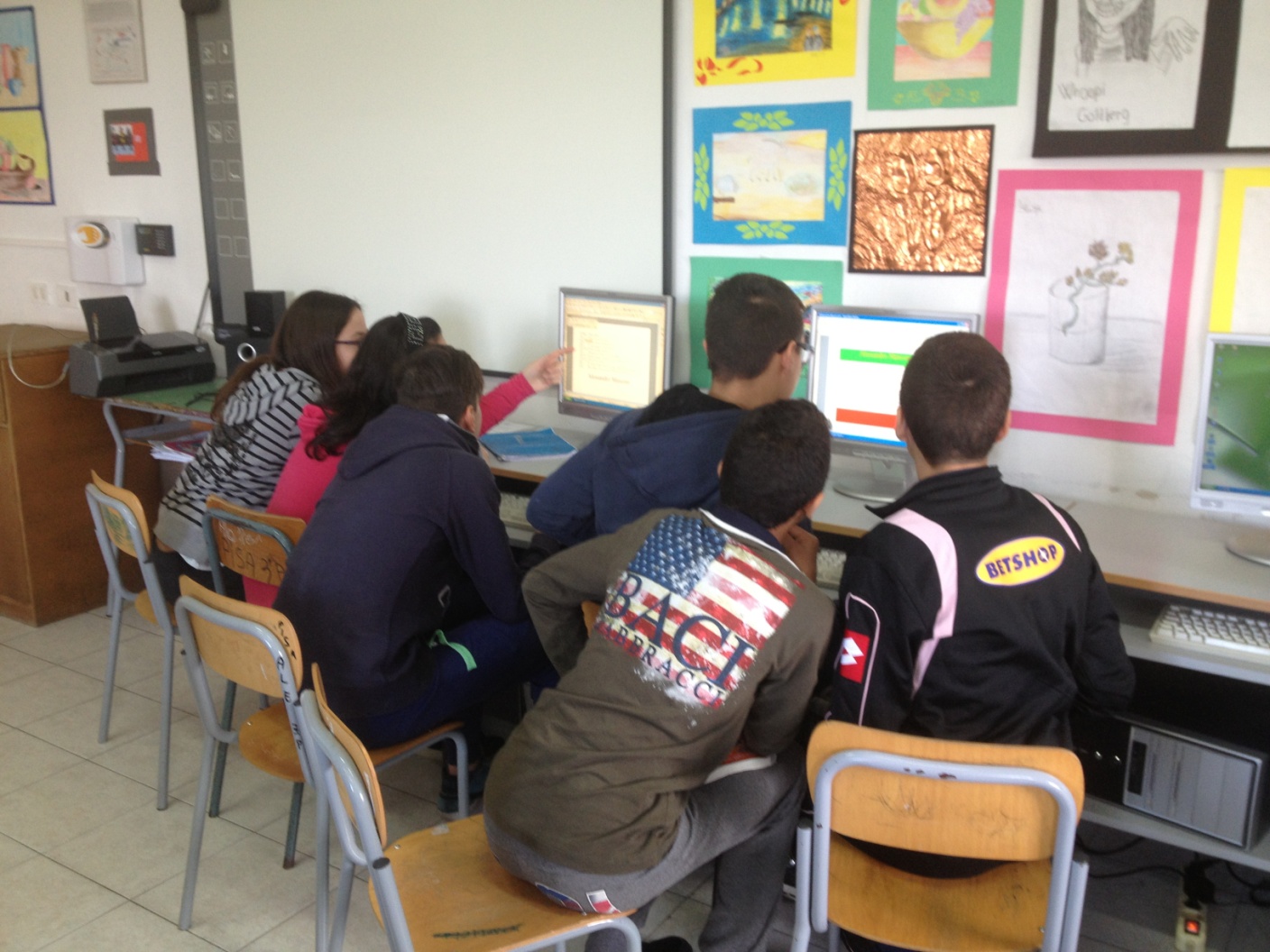 Seminar among peersPortella di Mare 18/12/2013
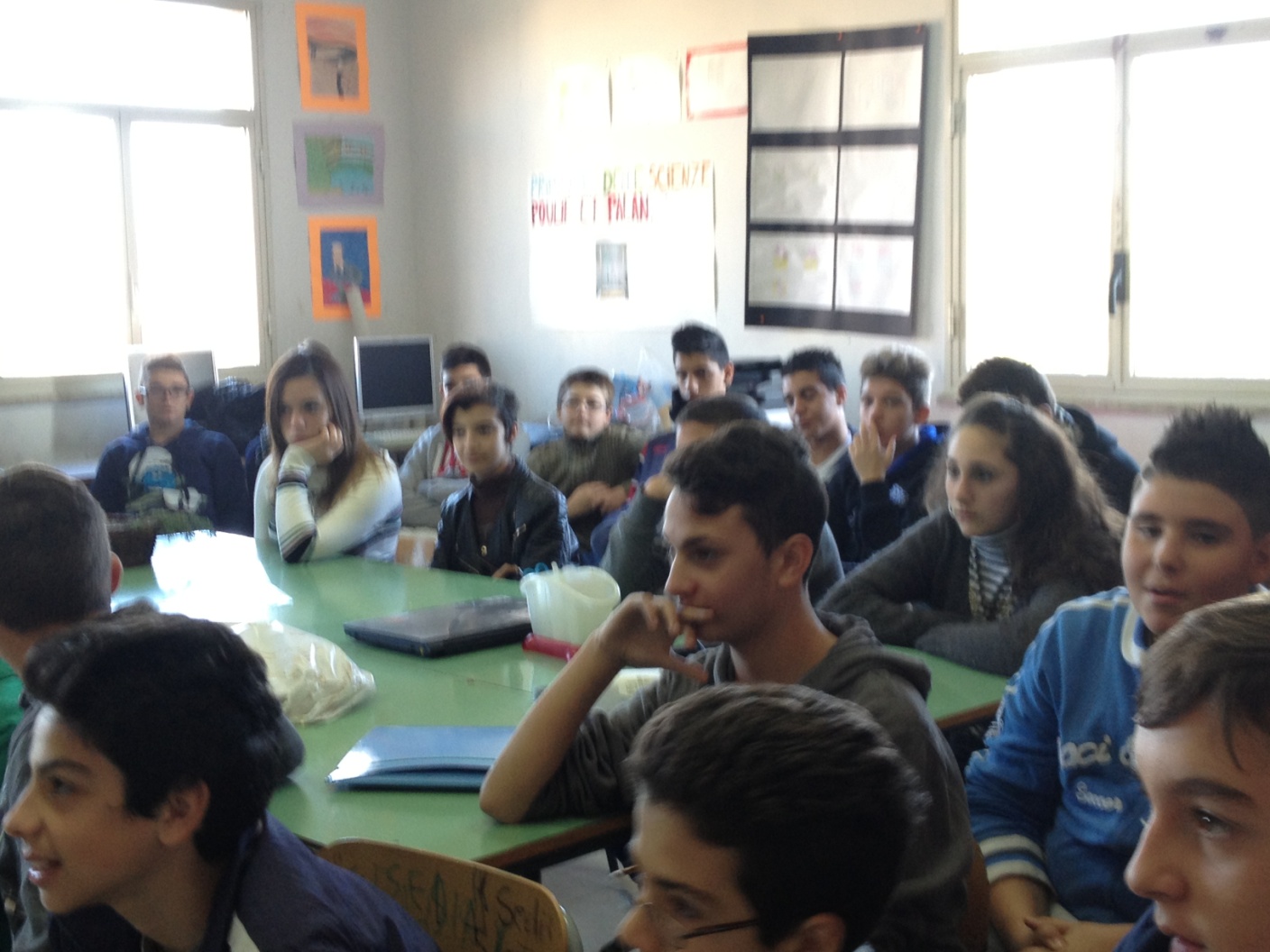 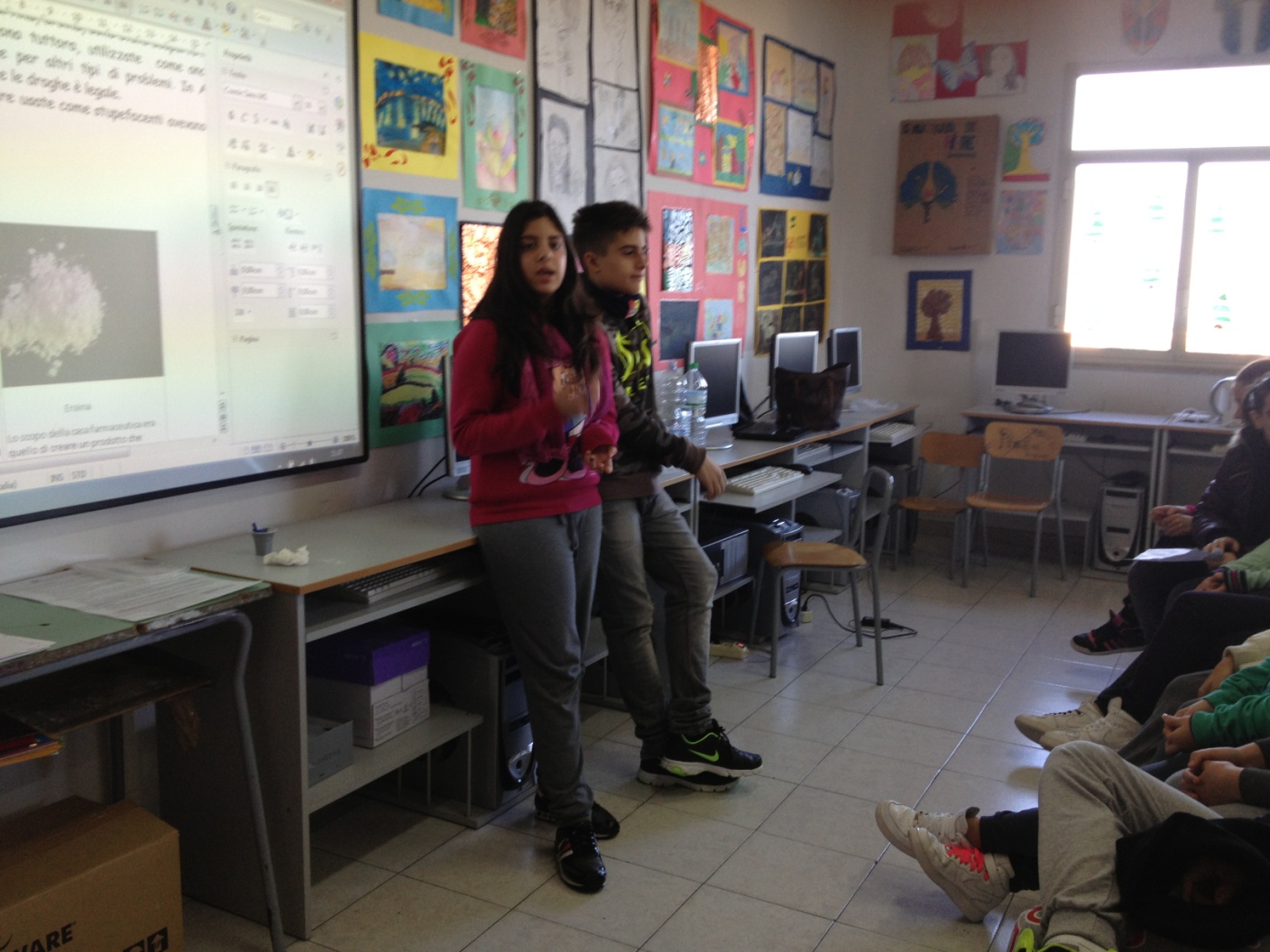 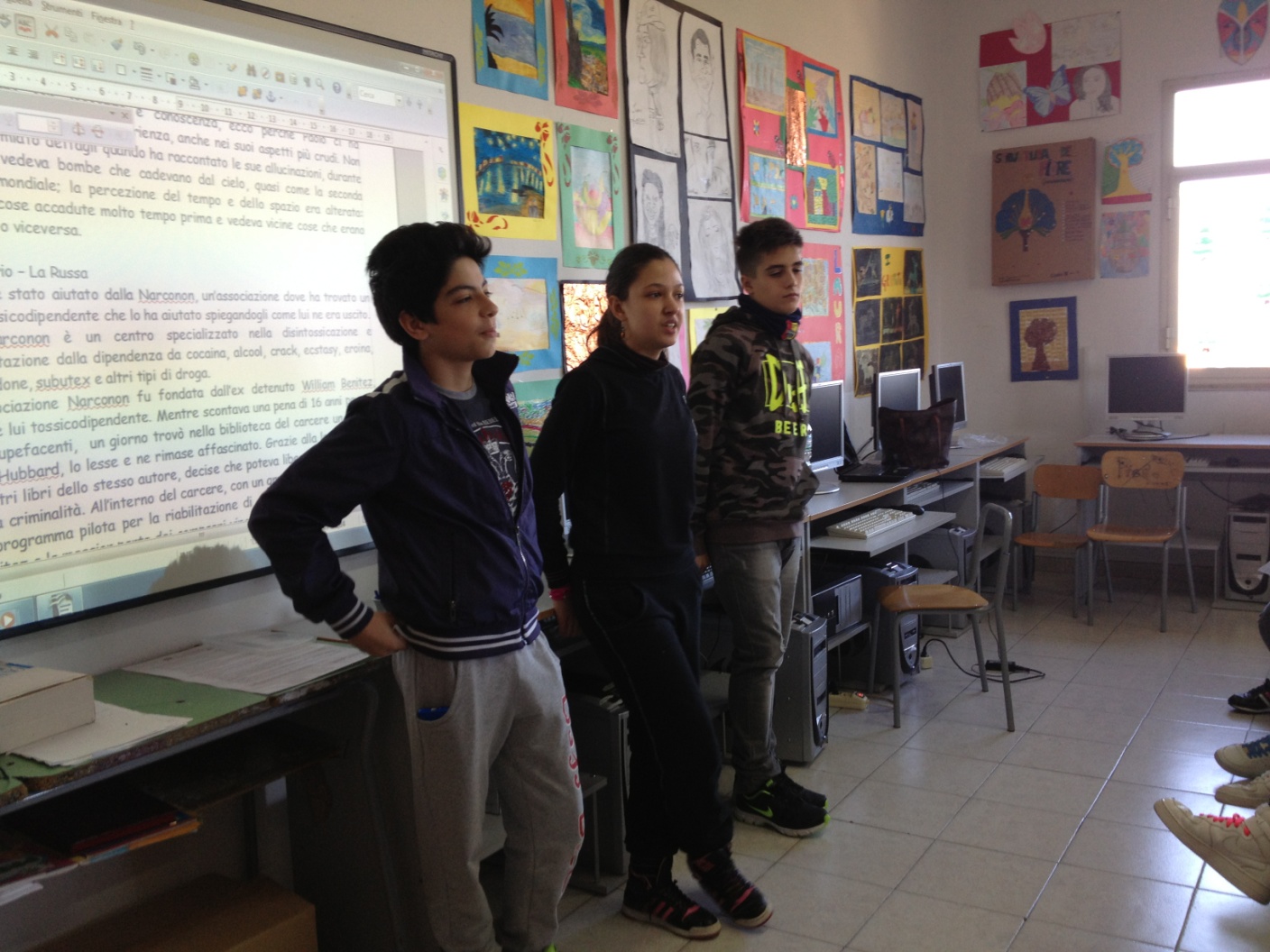 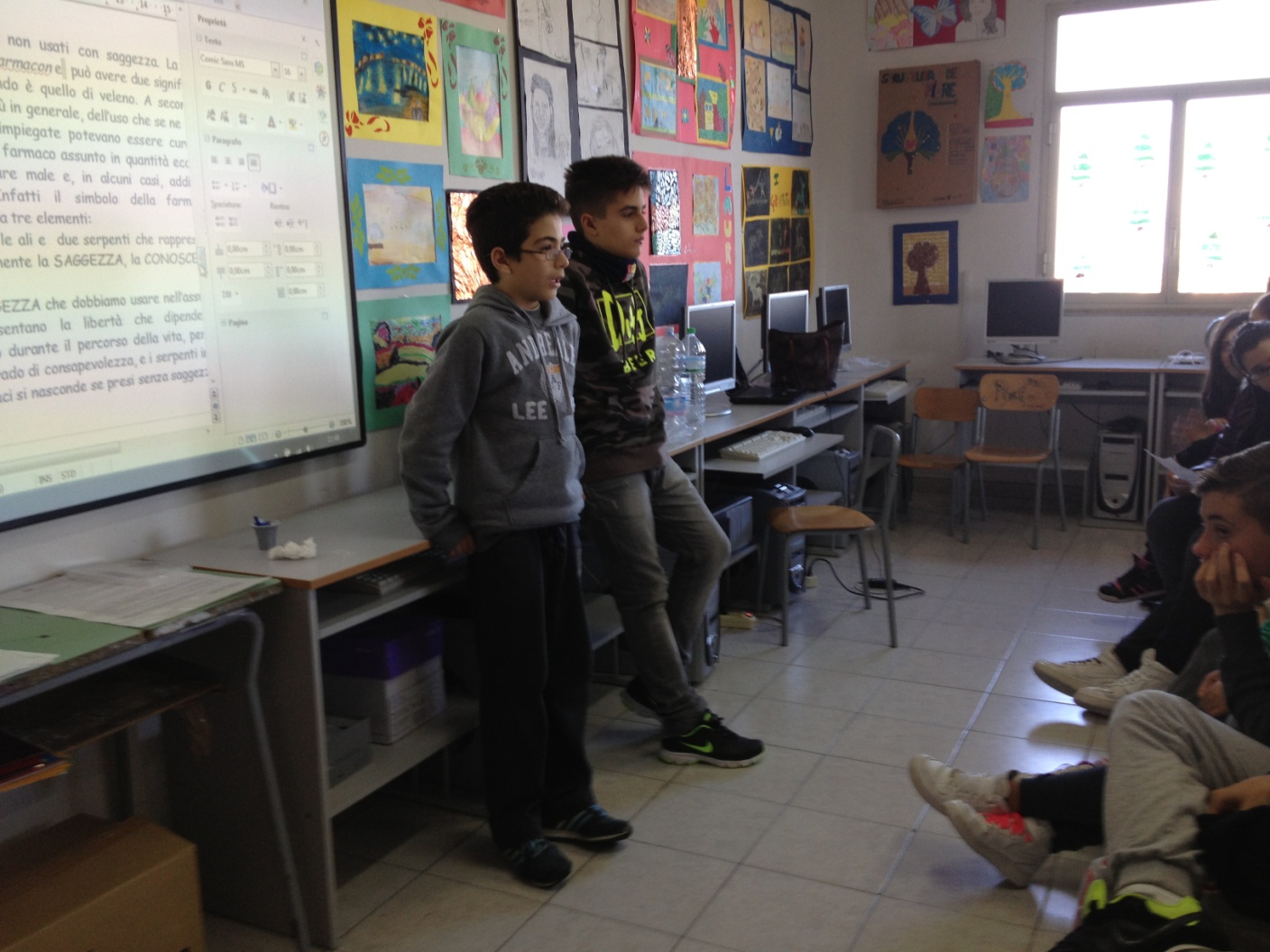 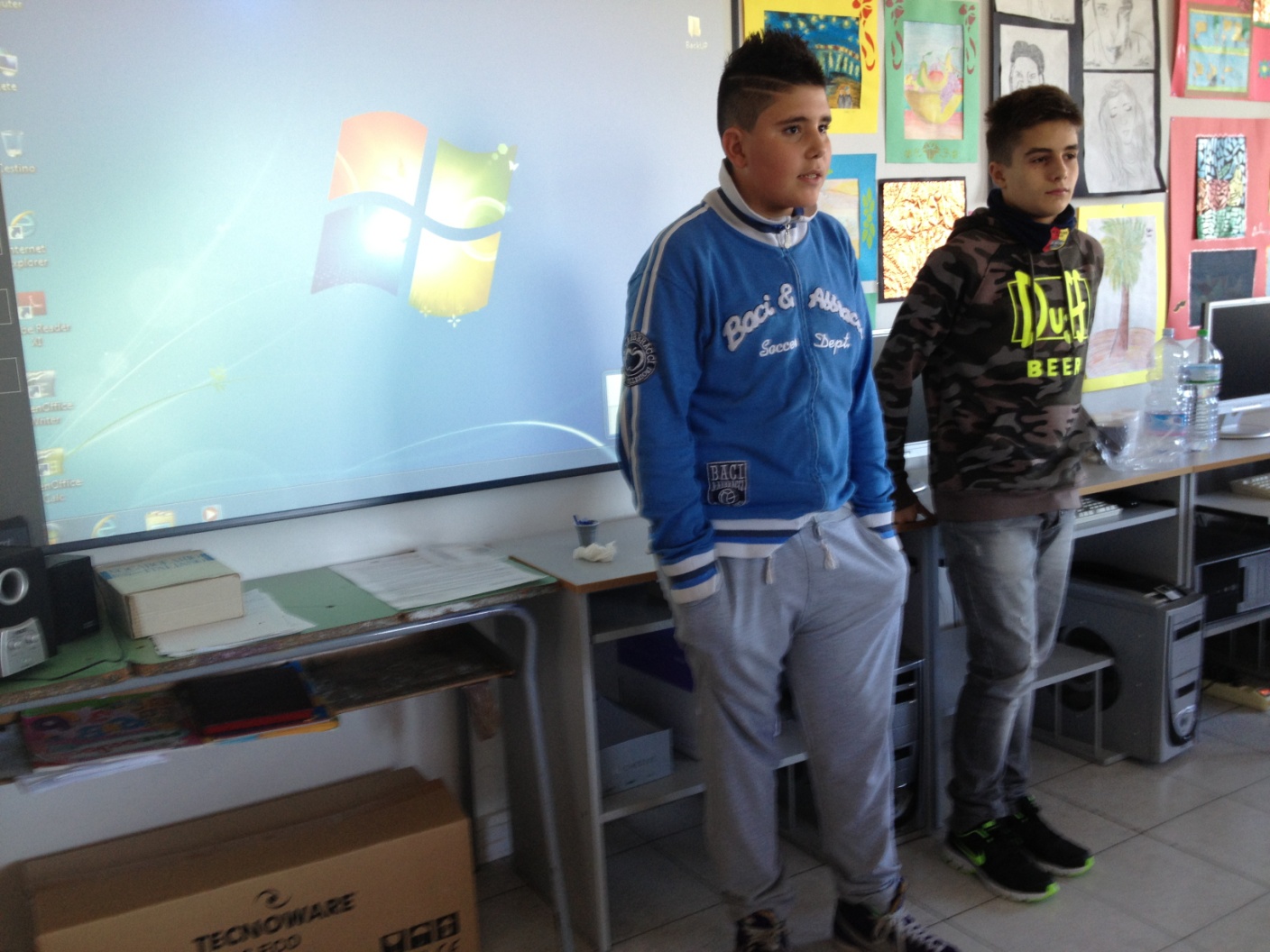 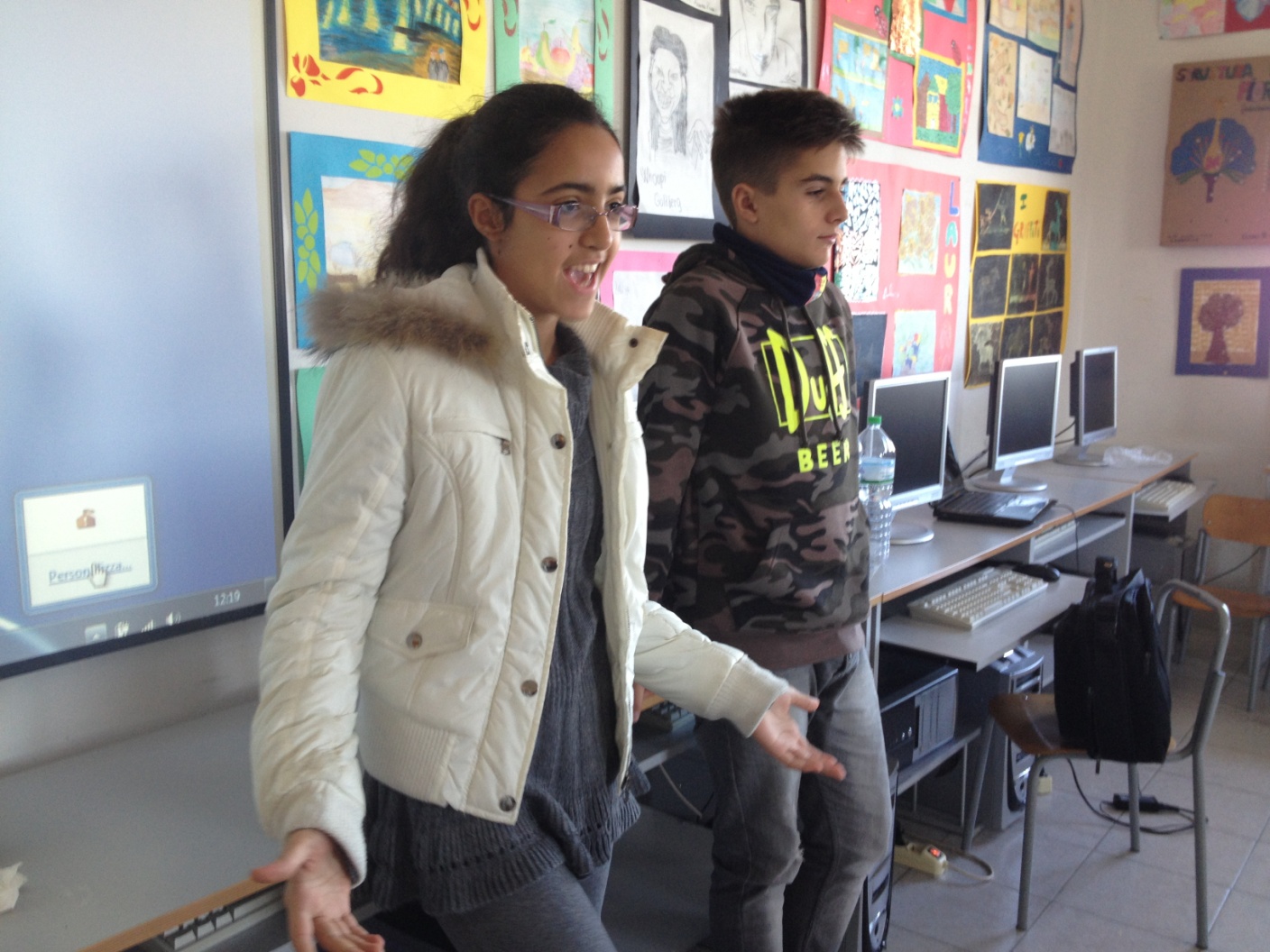 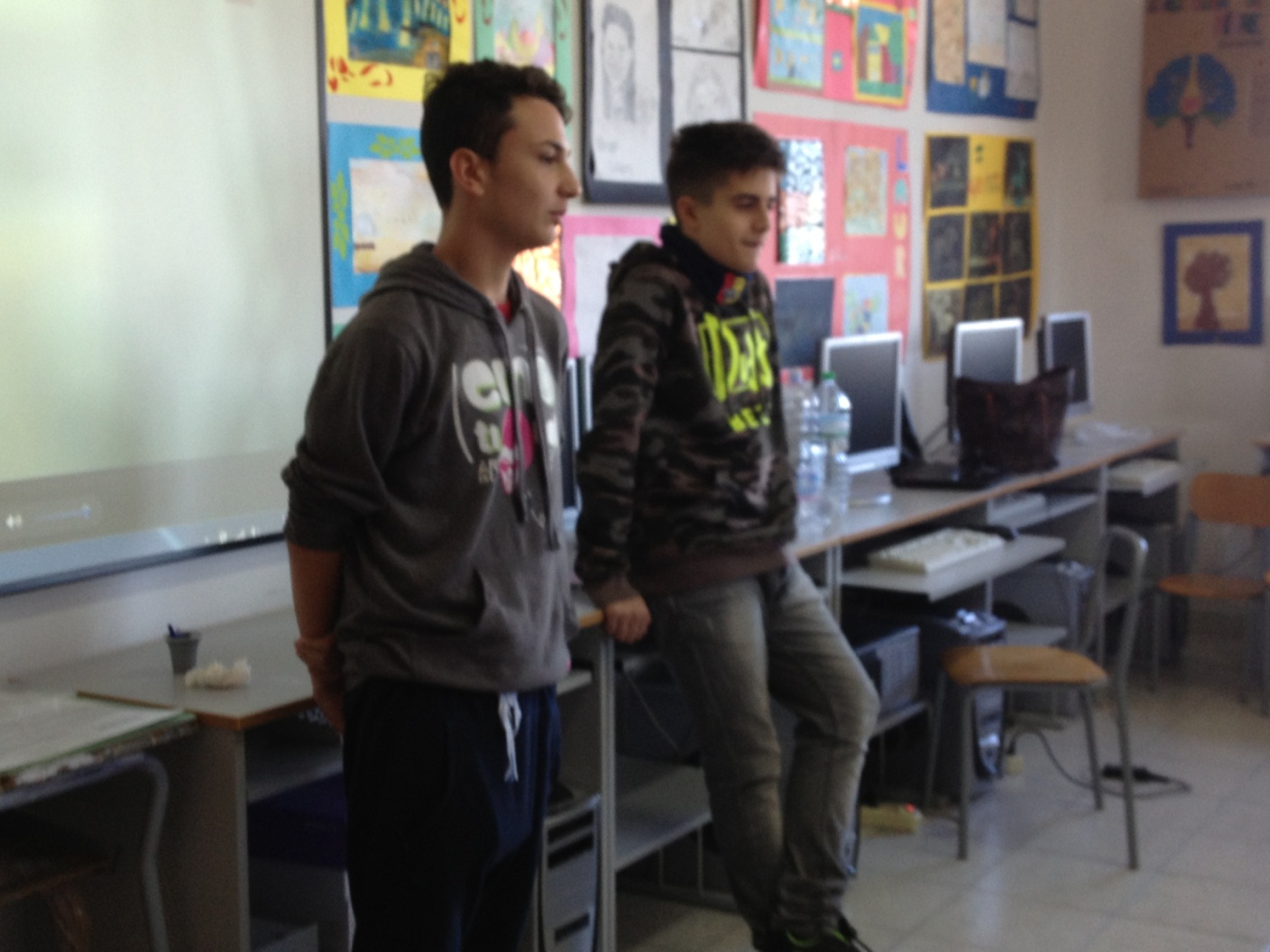 Exhibition of the works
 
about Holocaust
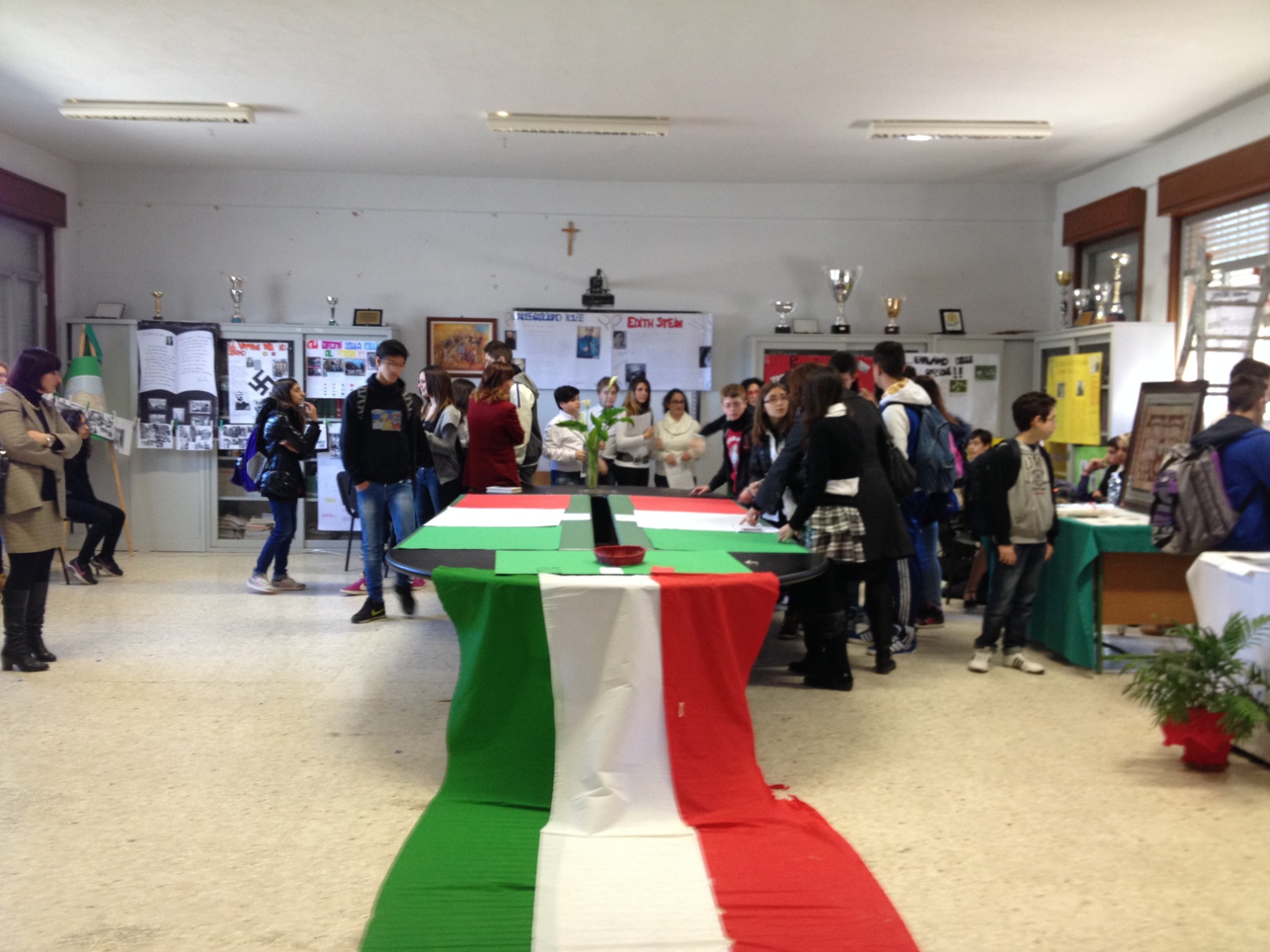 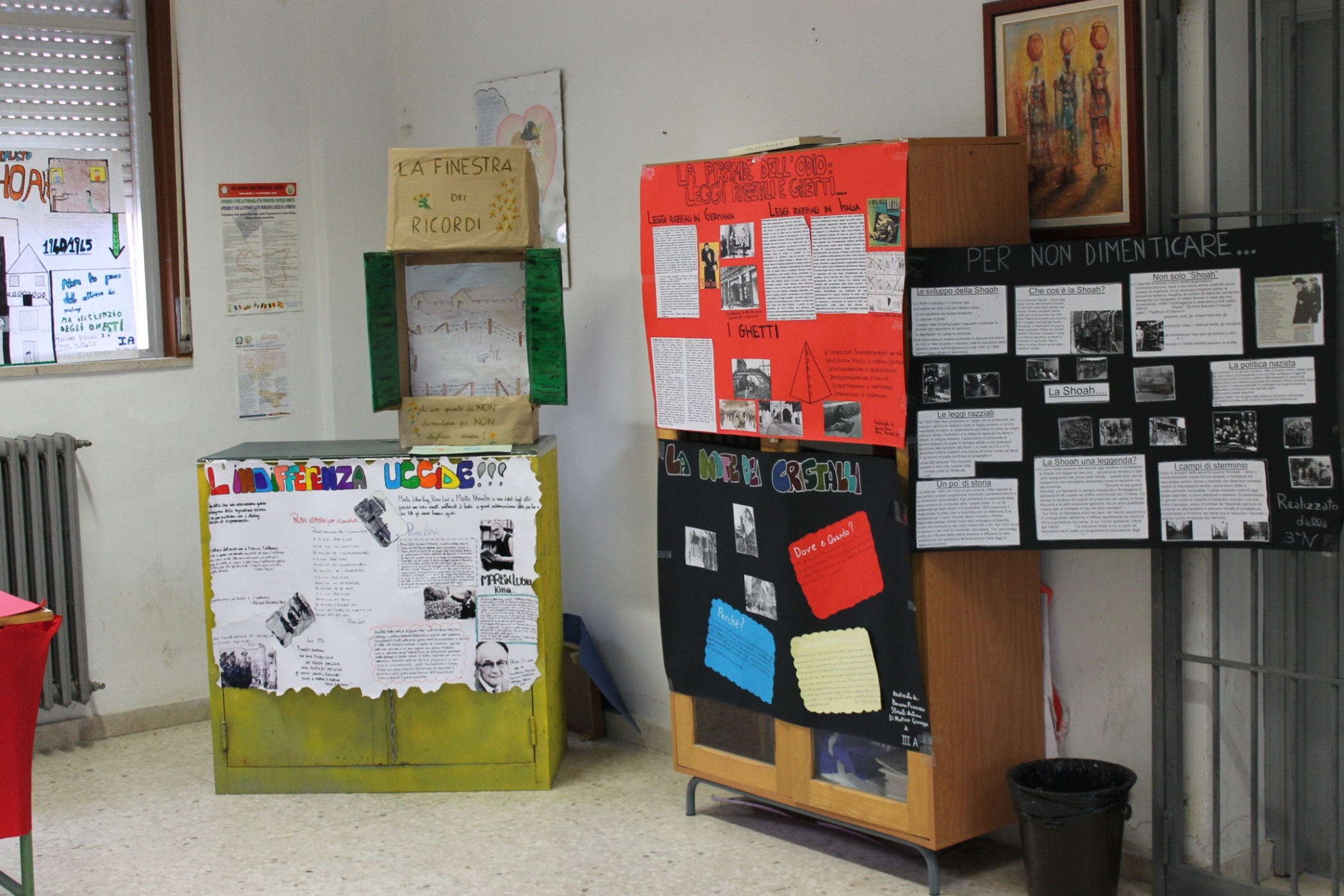 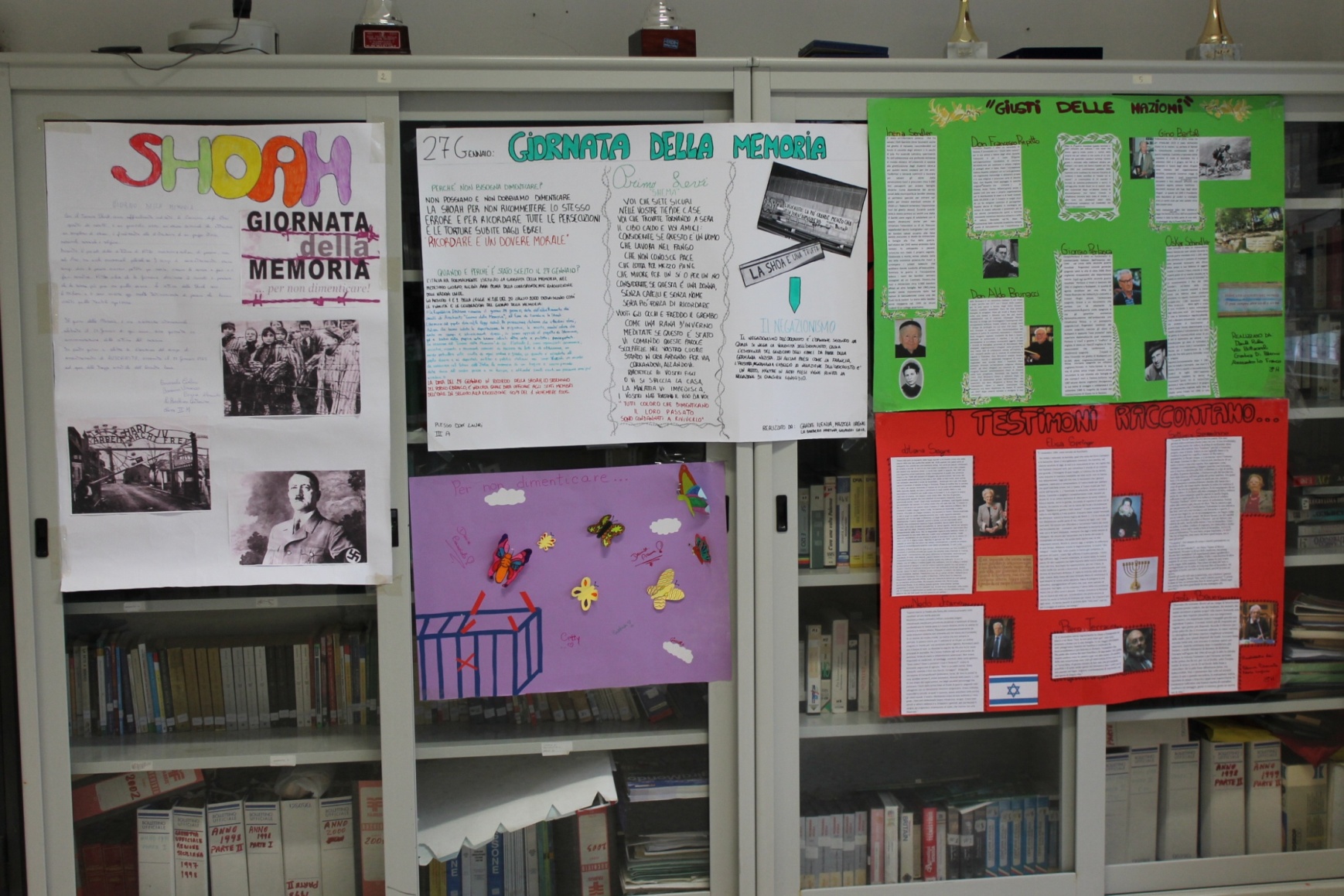 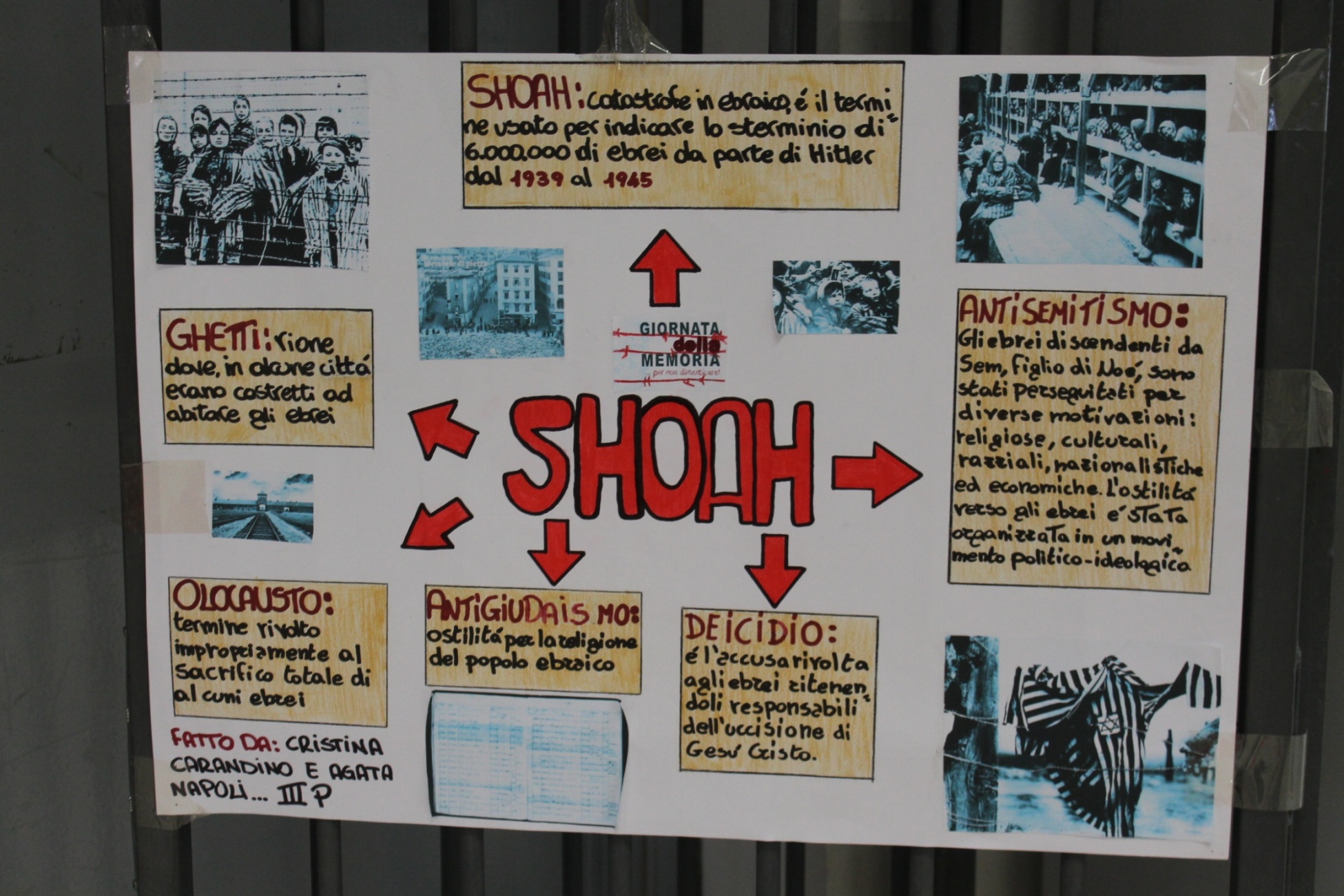 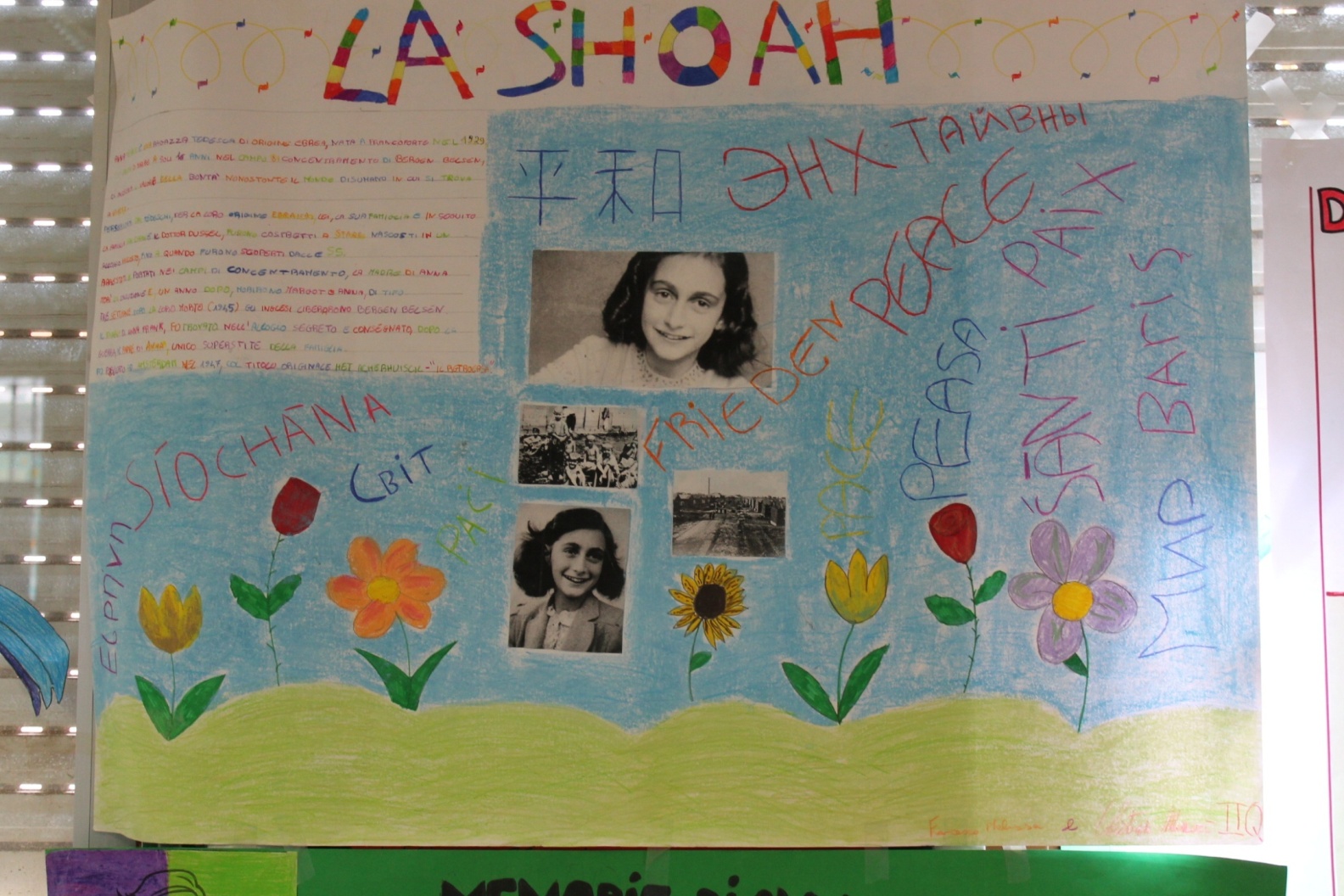 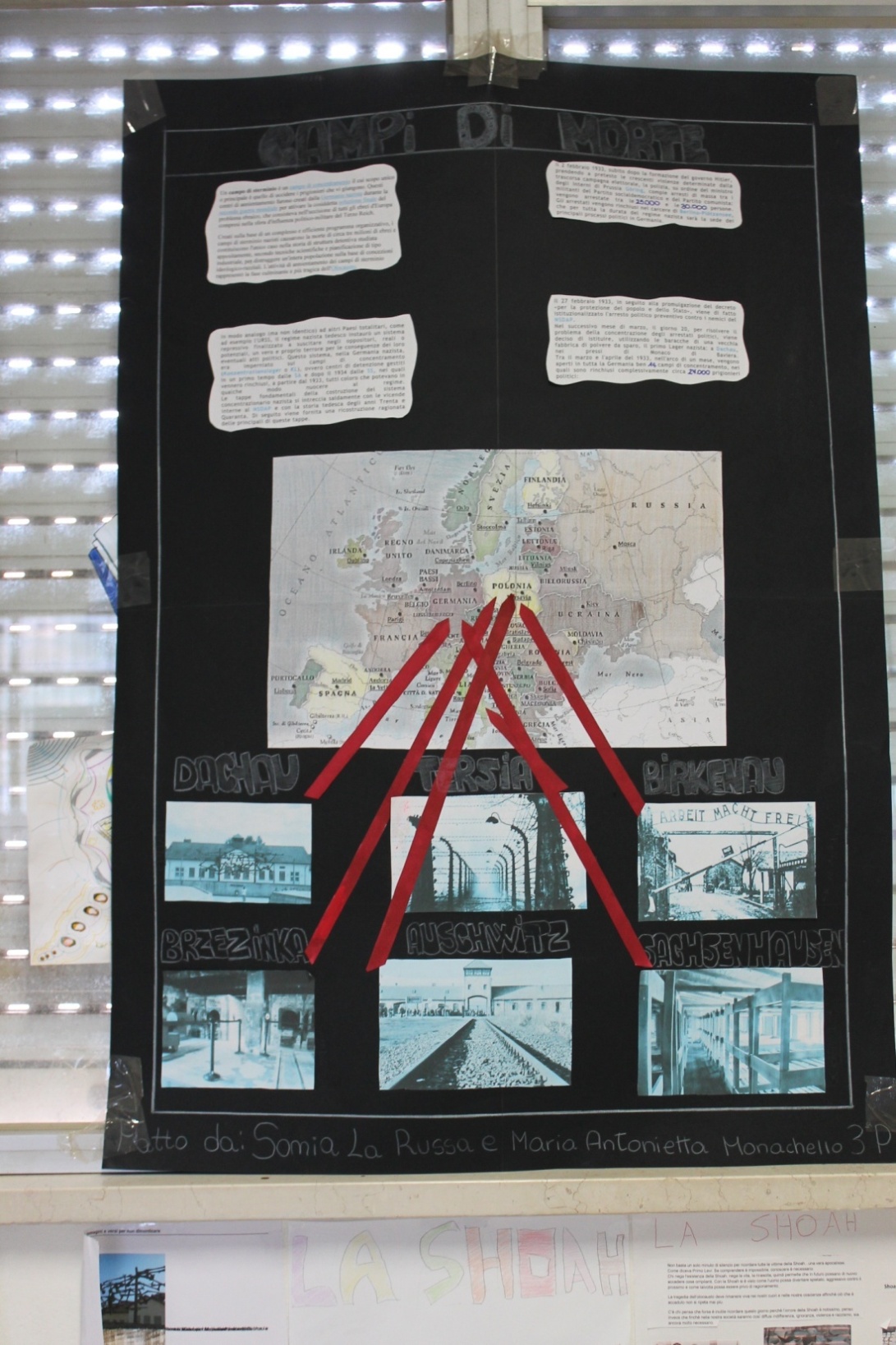 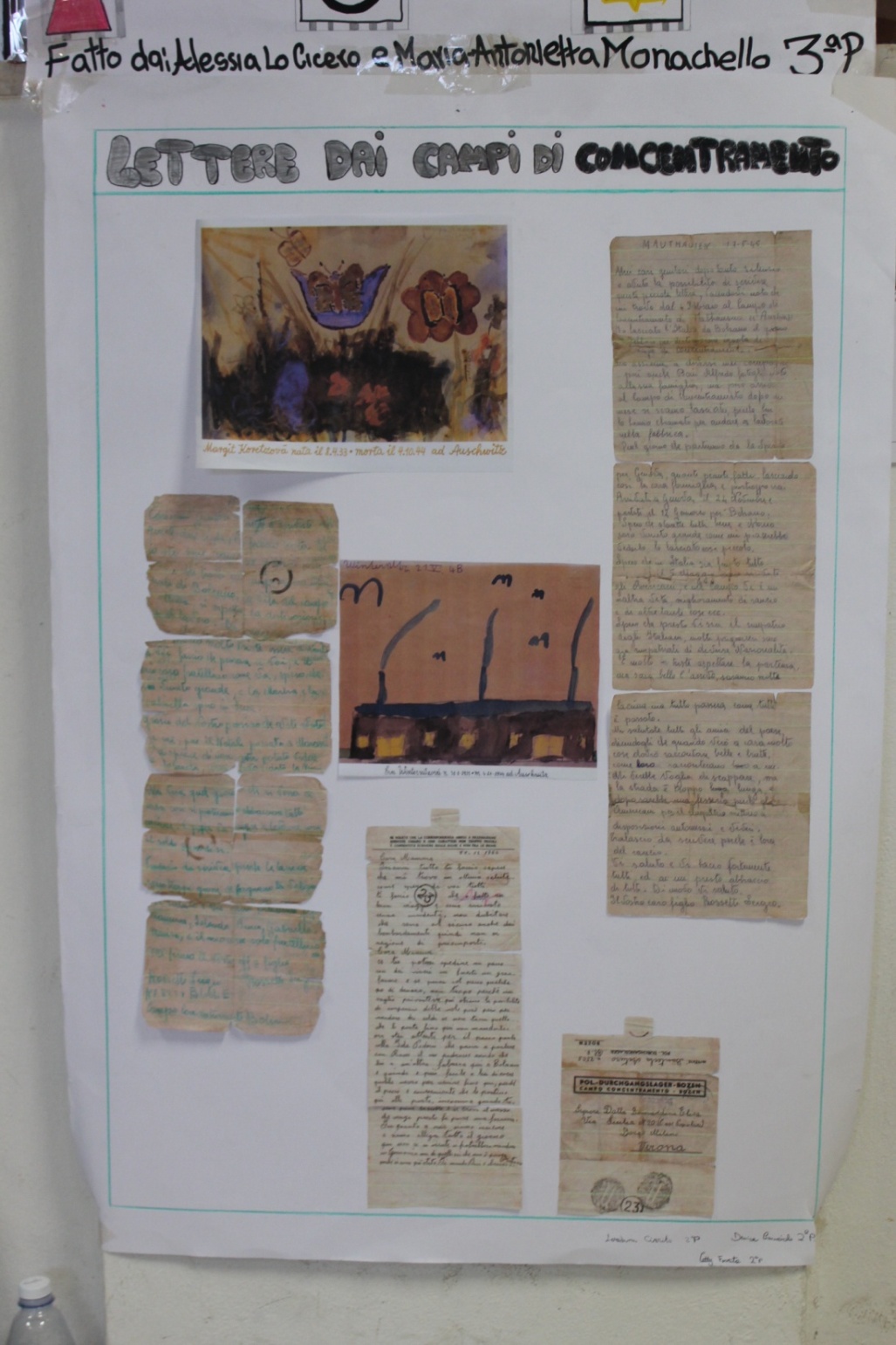 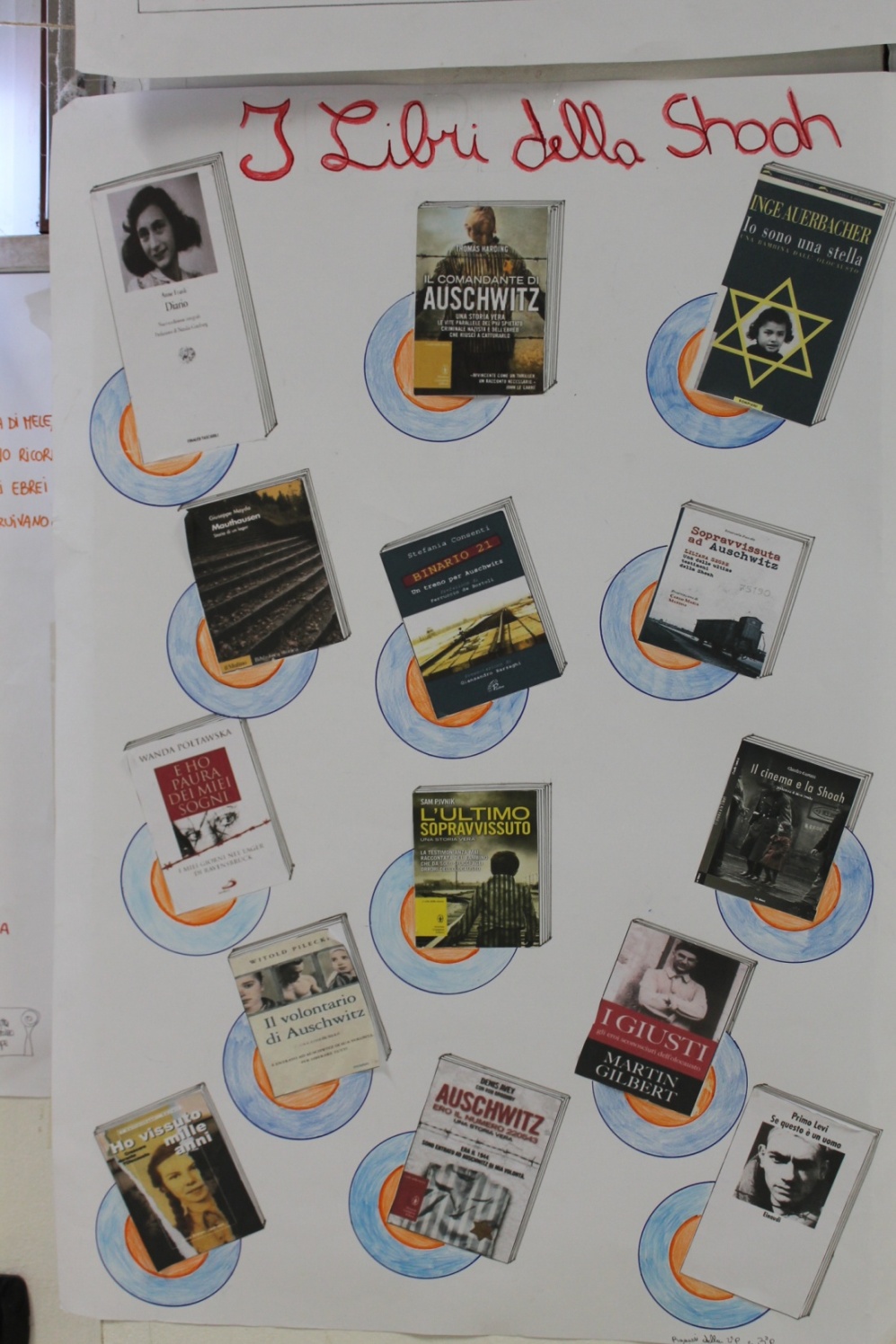 Meetings 
with “Libera” and “Sicilitudine” associations 
about legality
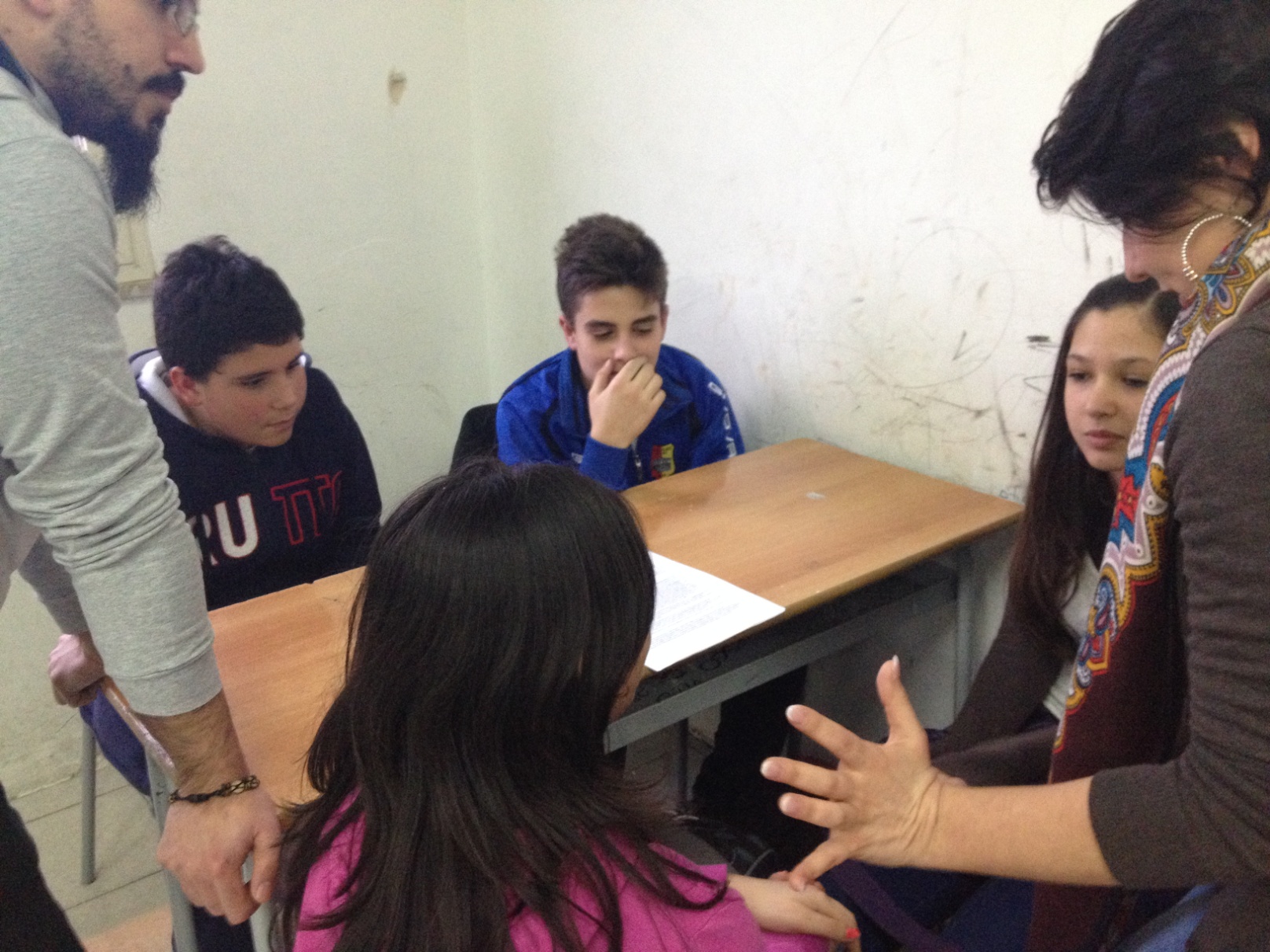 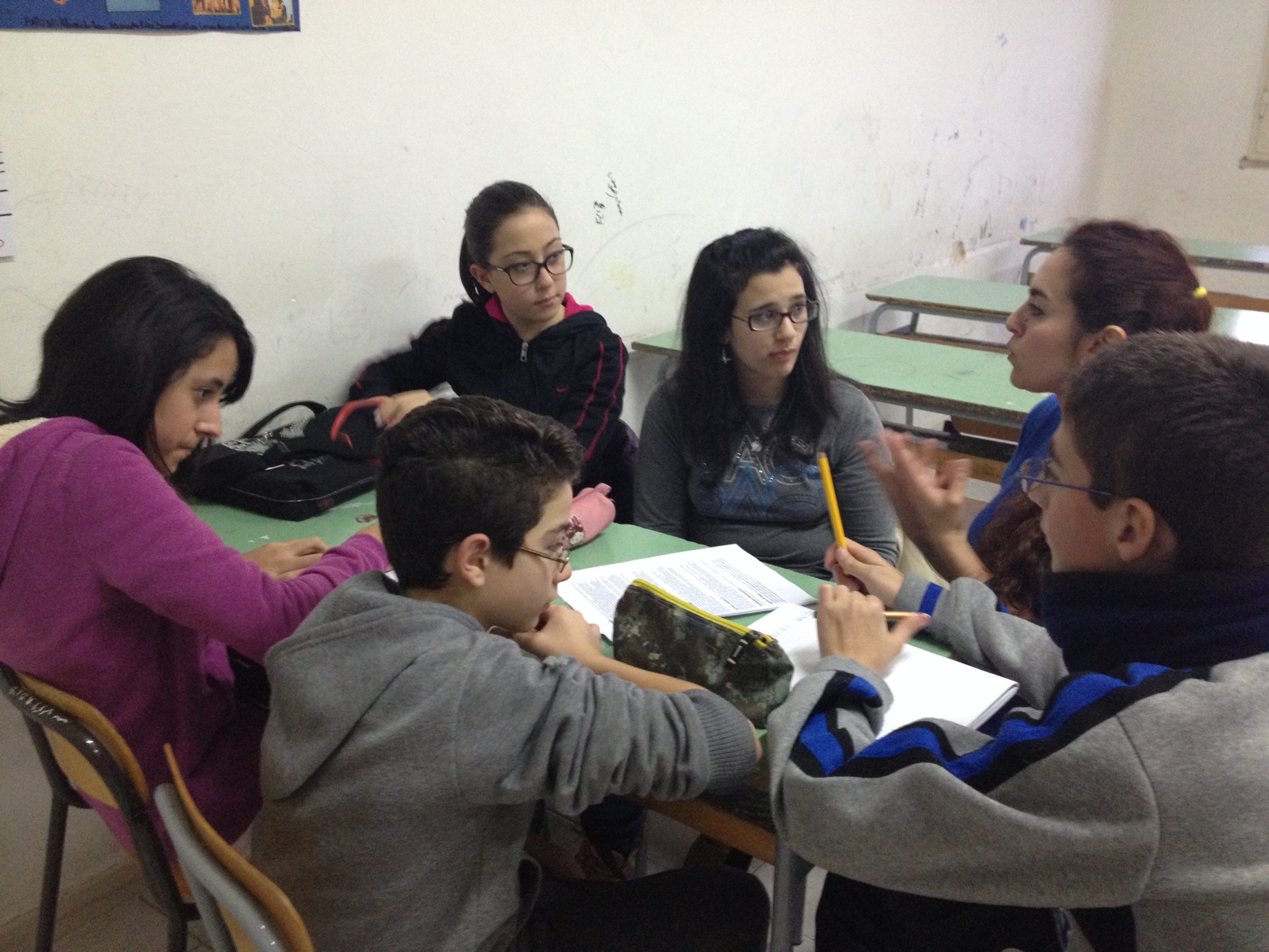 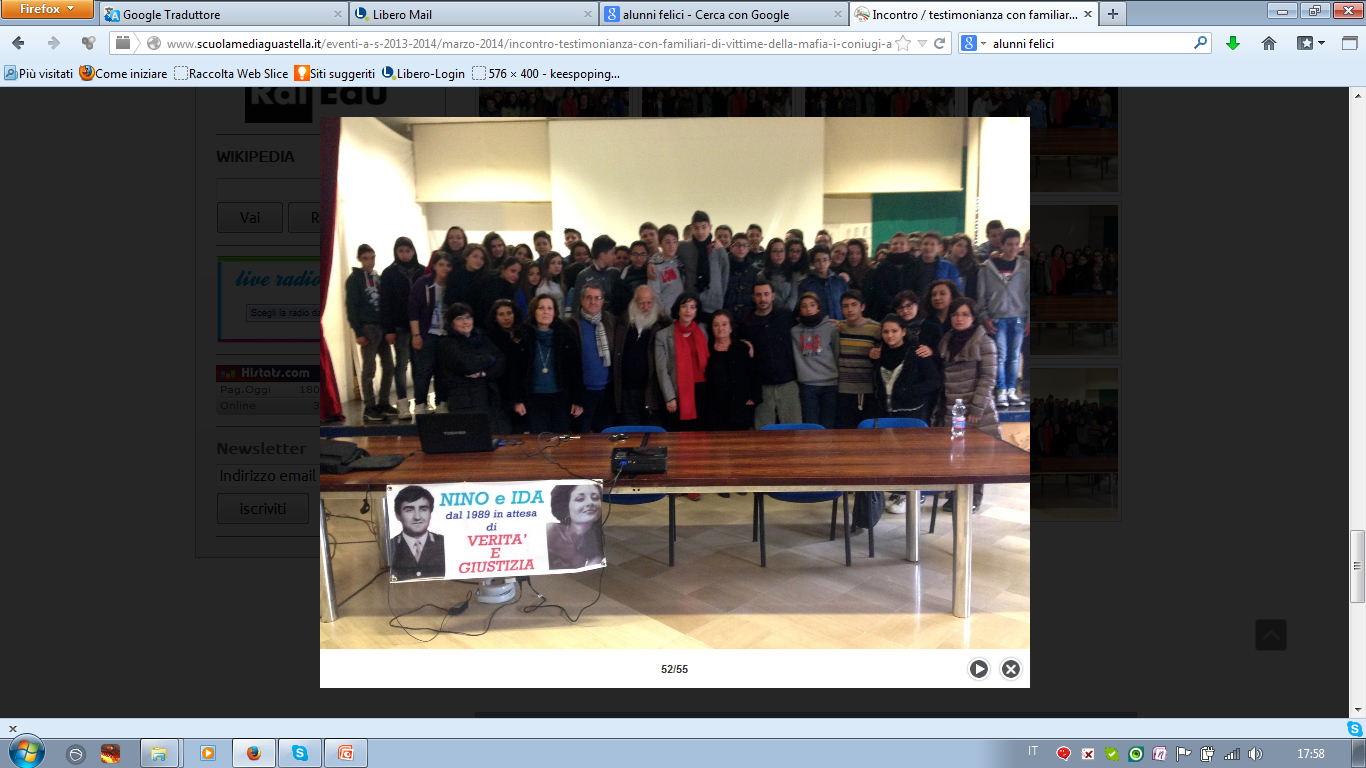 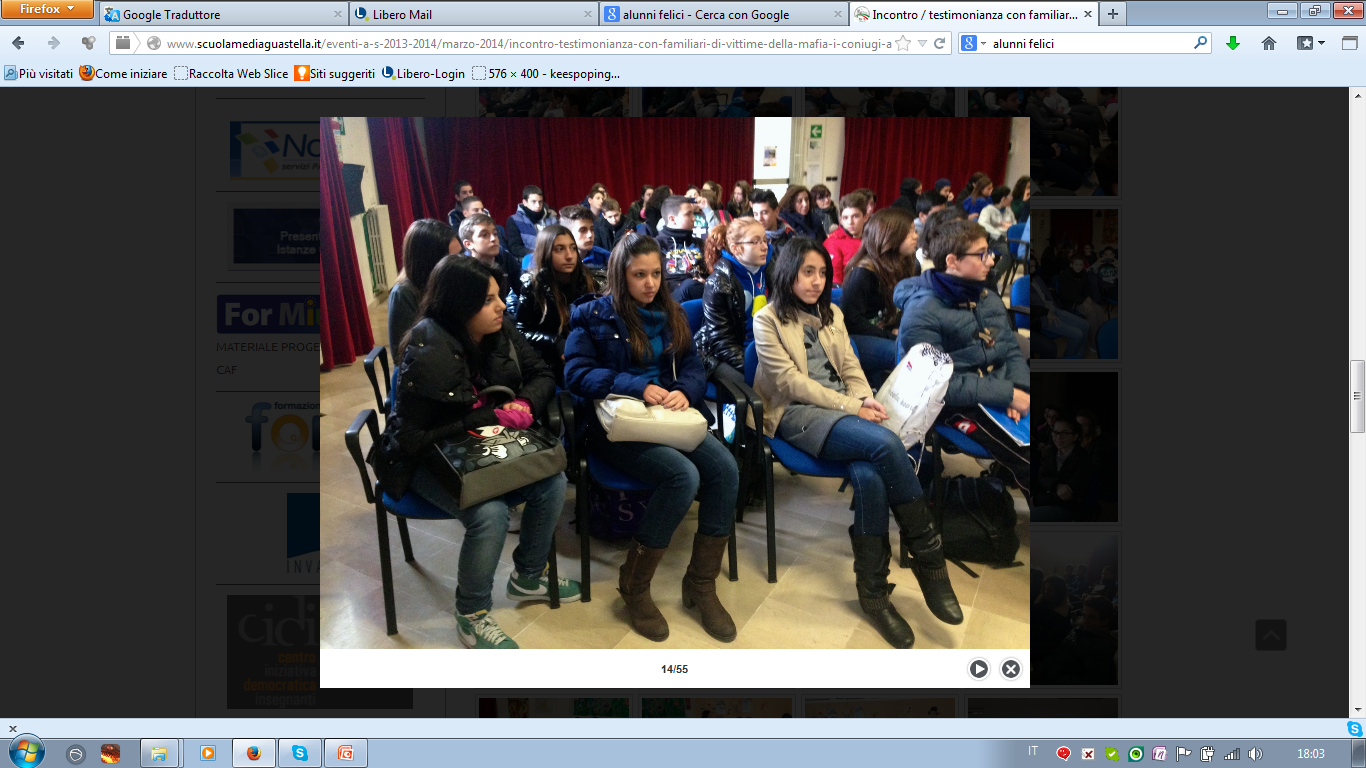 21/03/2014
Nineteenth Day of Remembrance
and commitment to remember the innocent victims of mafia
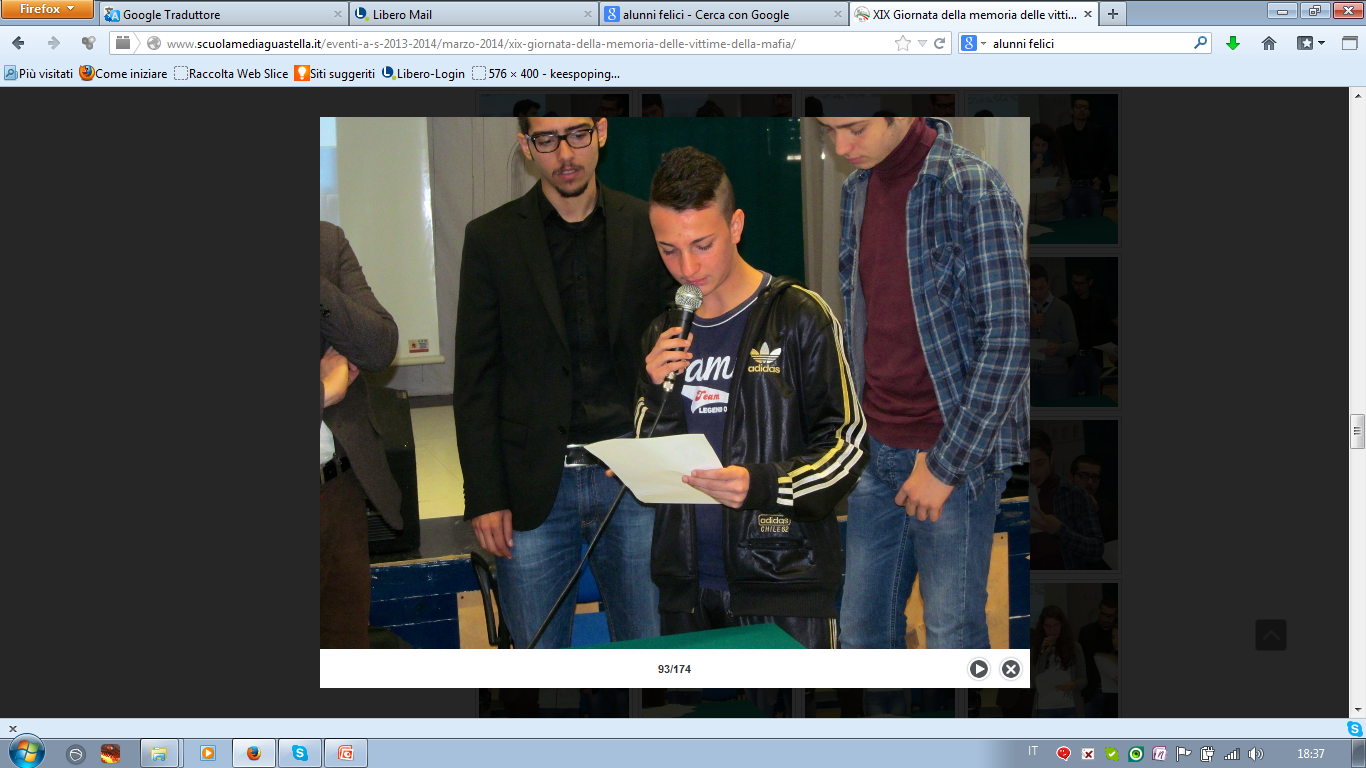 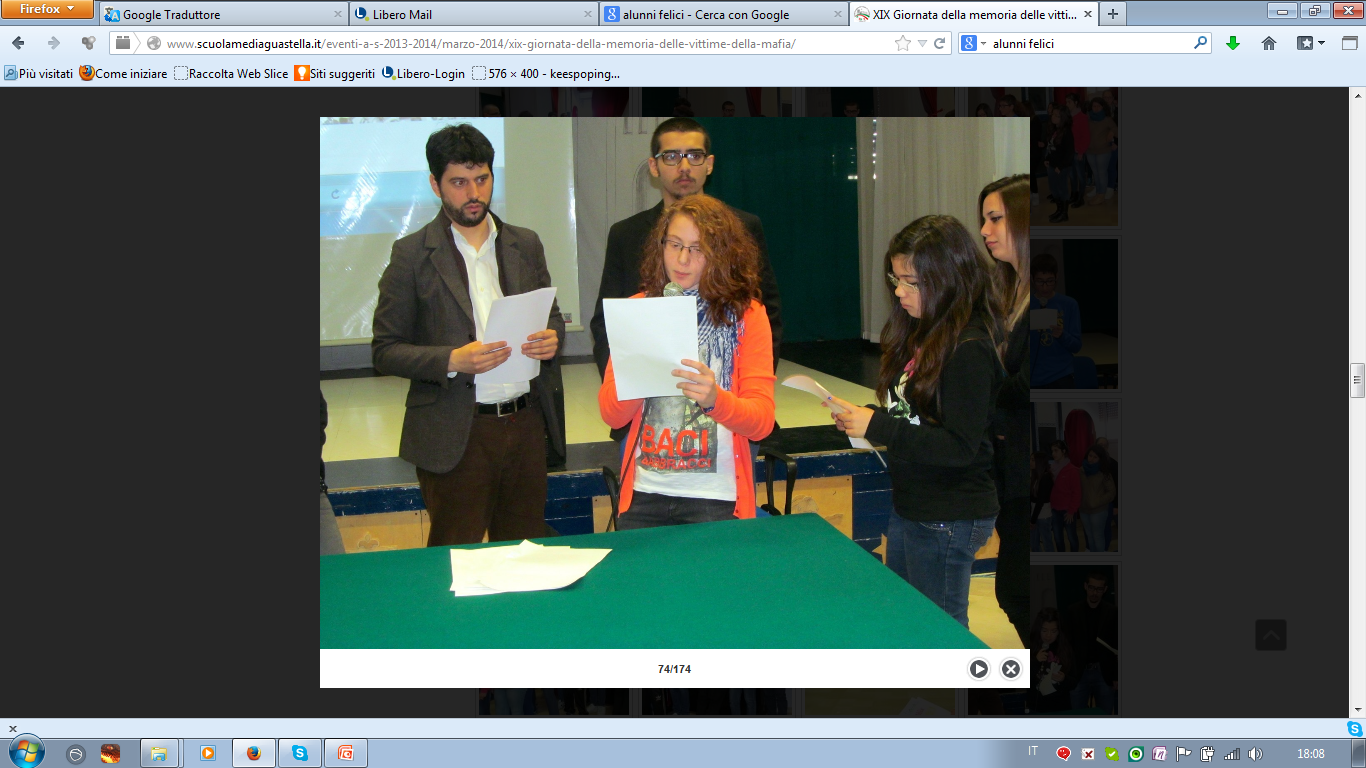 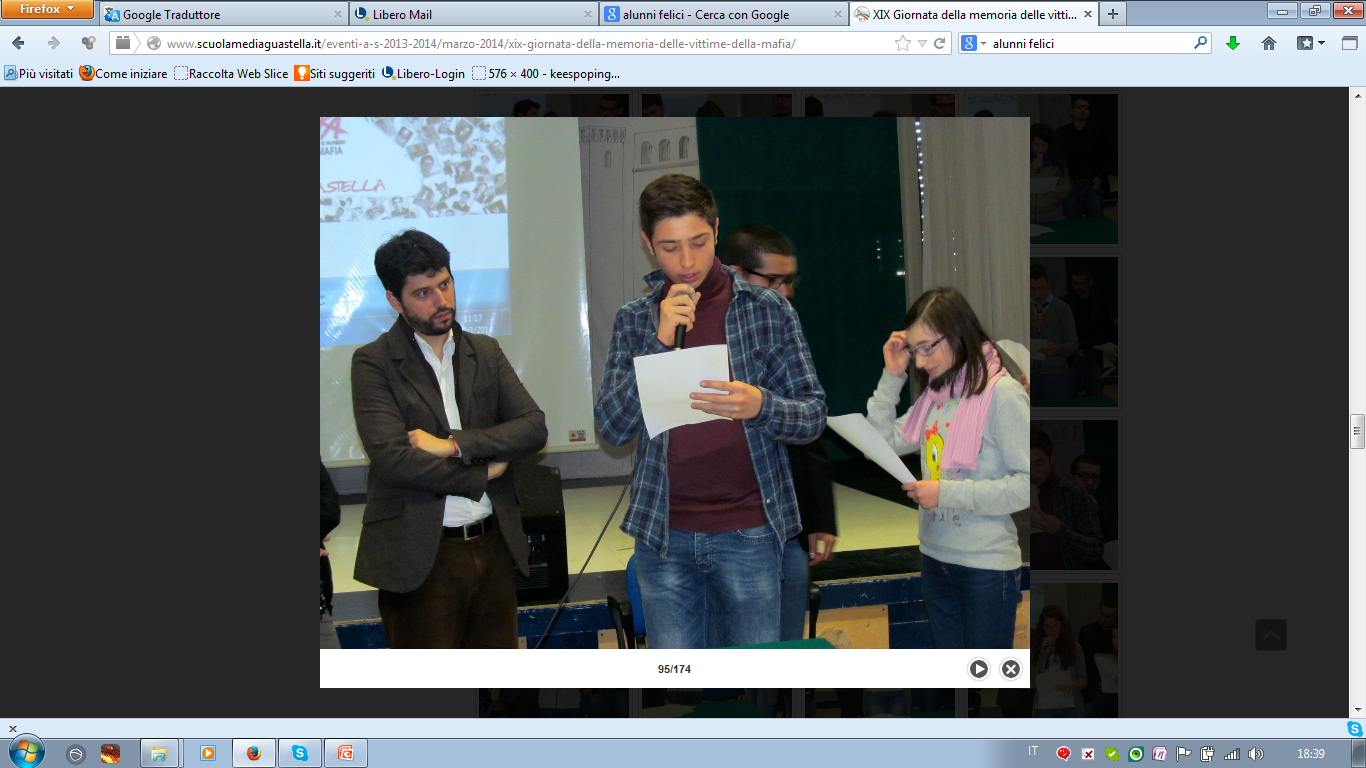 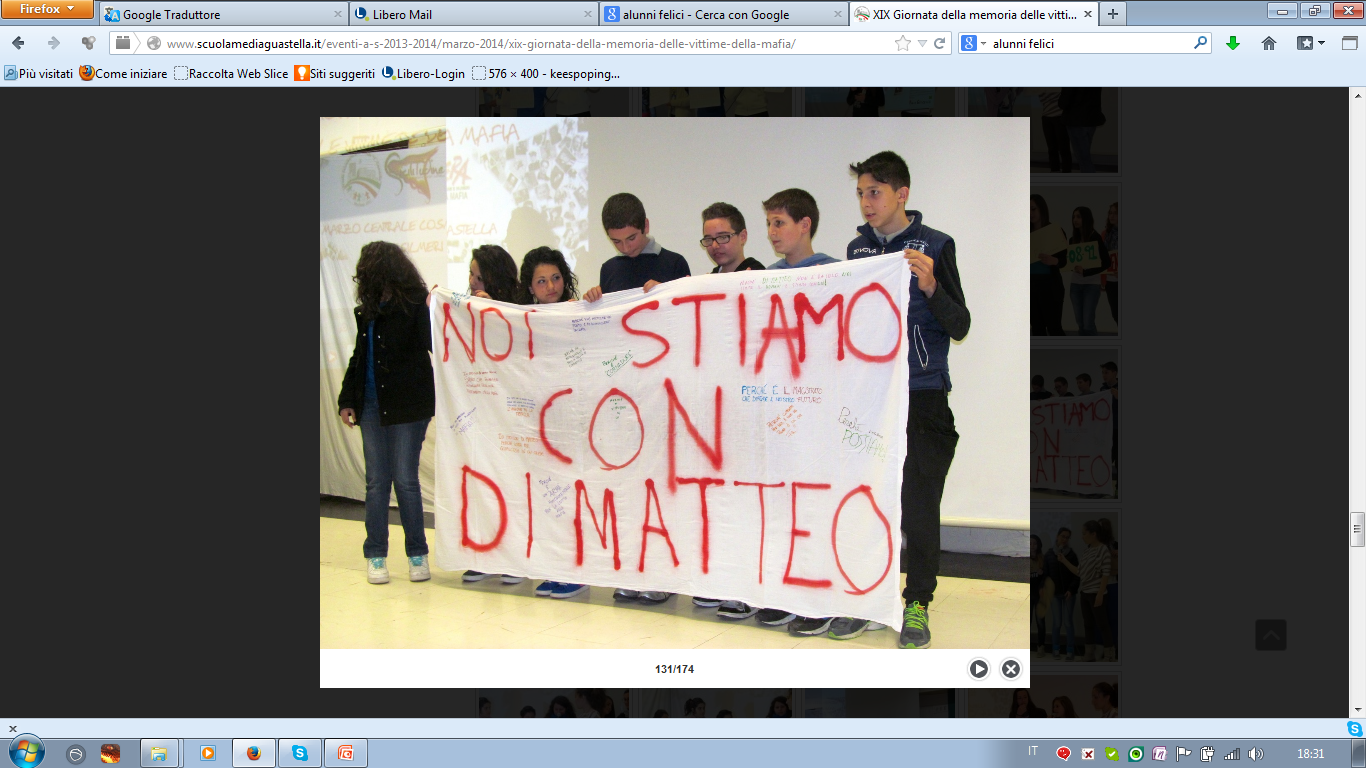 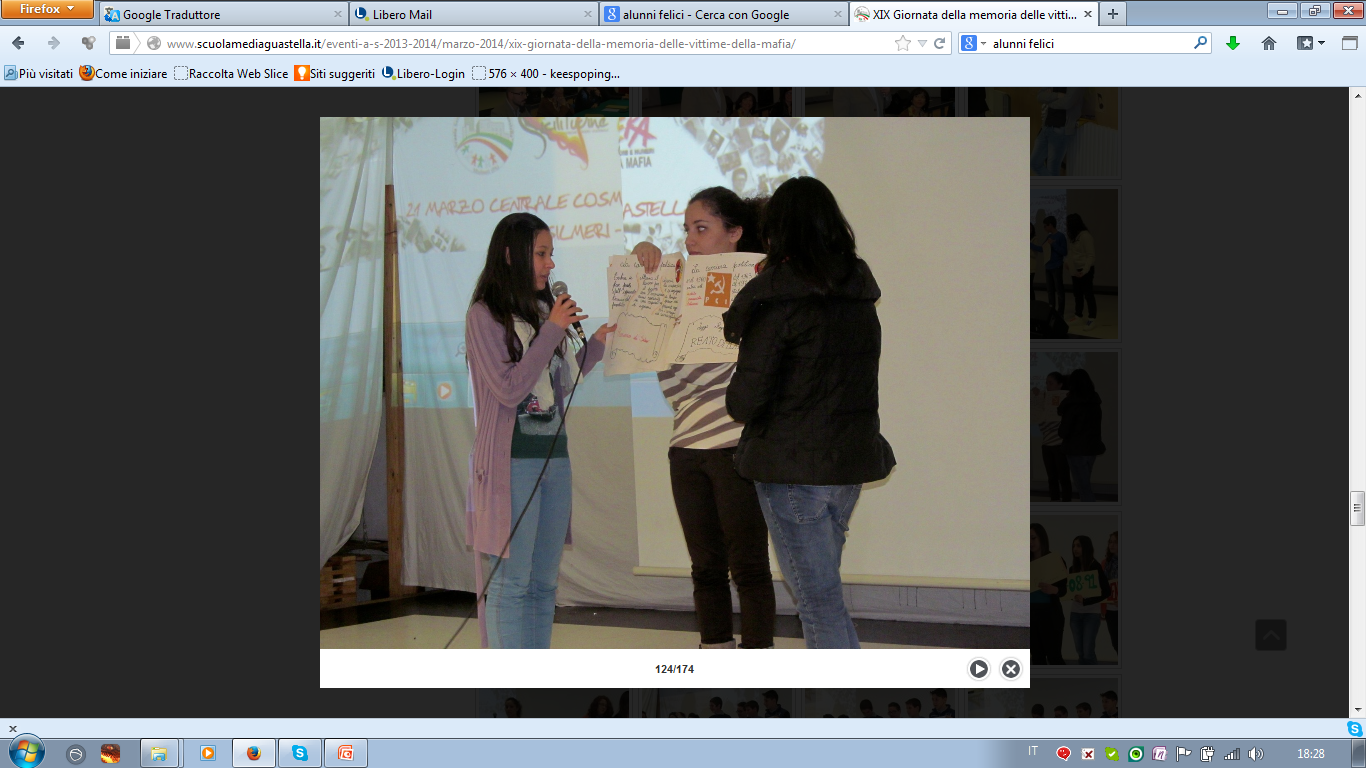 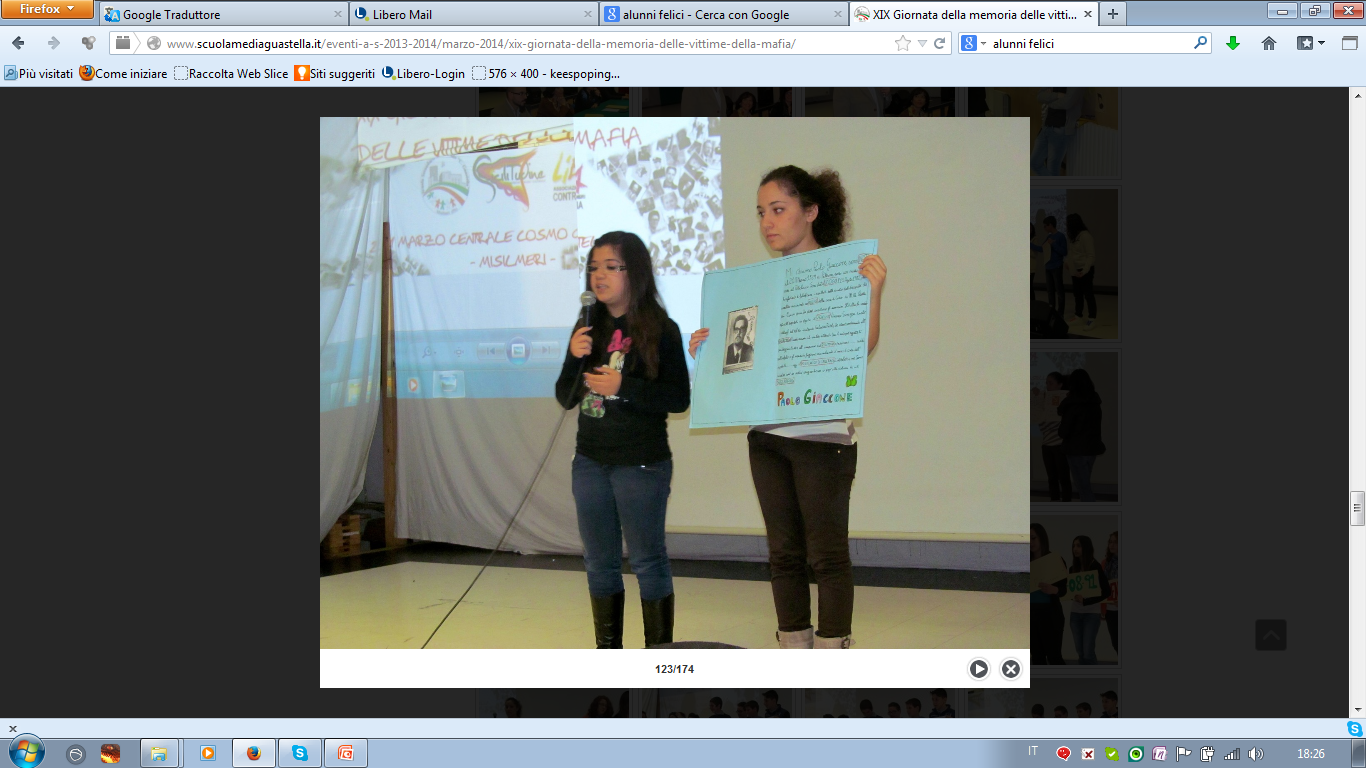 Skype connection with Klaipeda
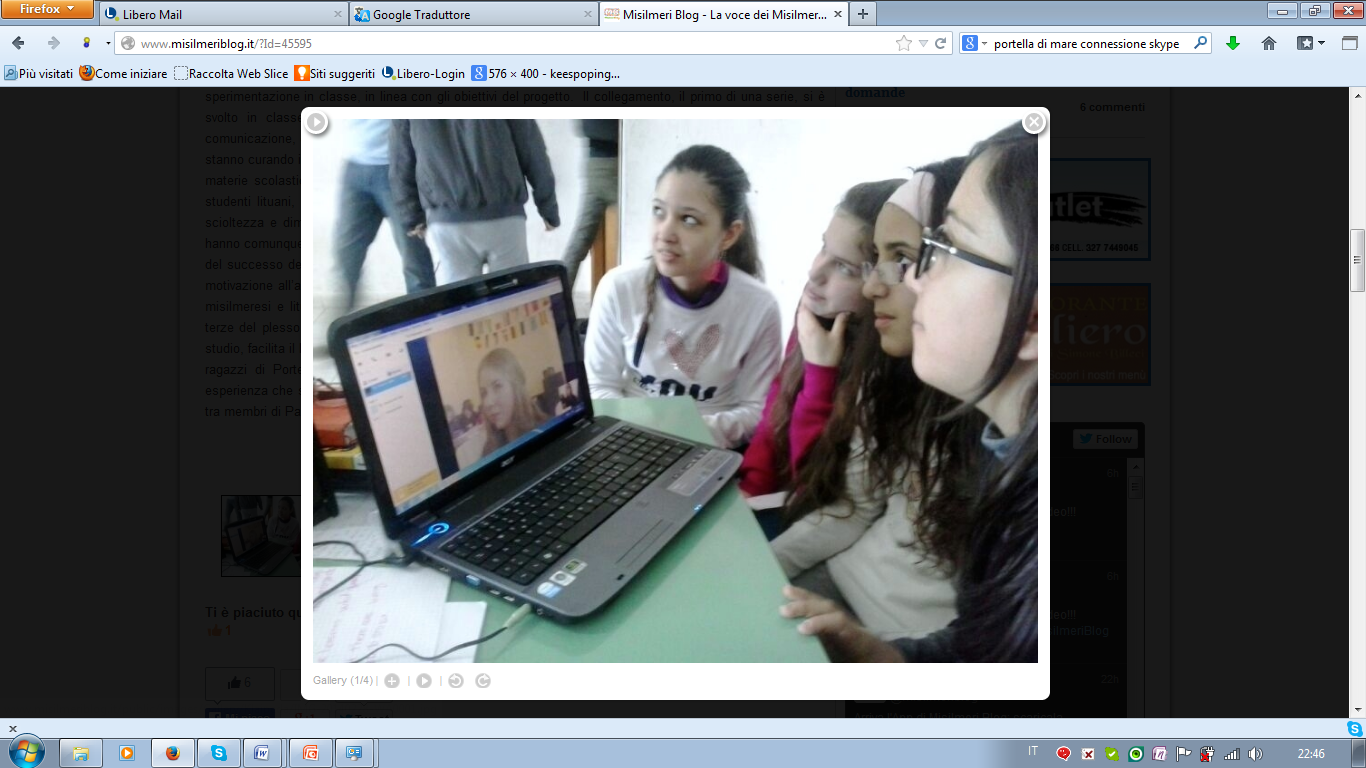 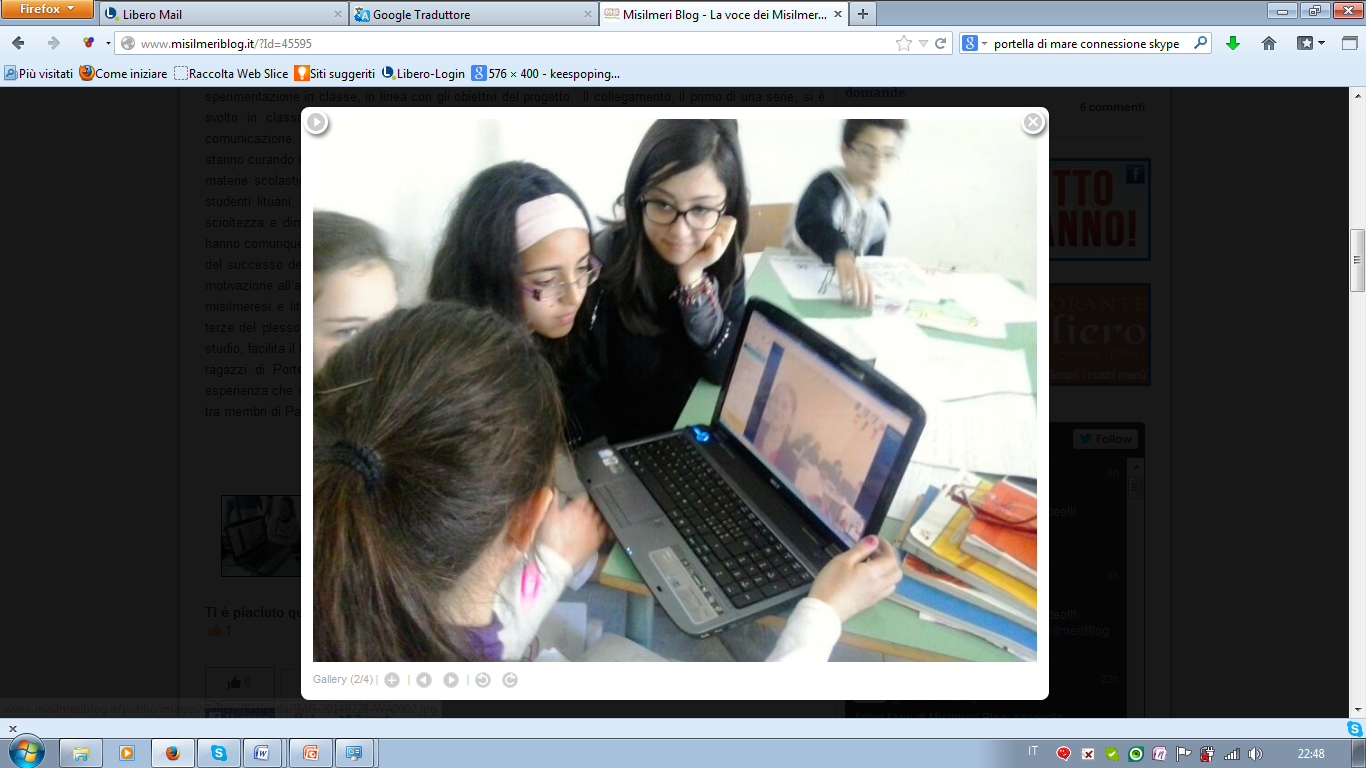 Spring of Sciences
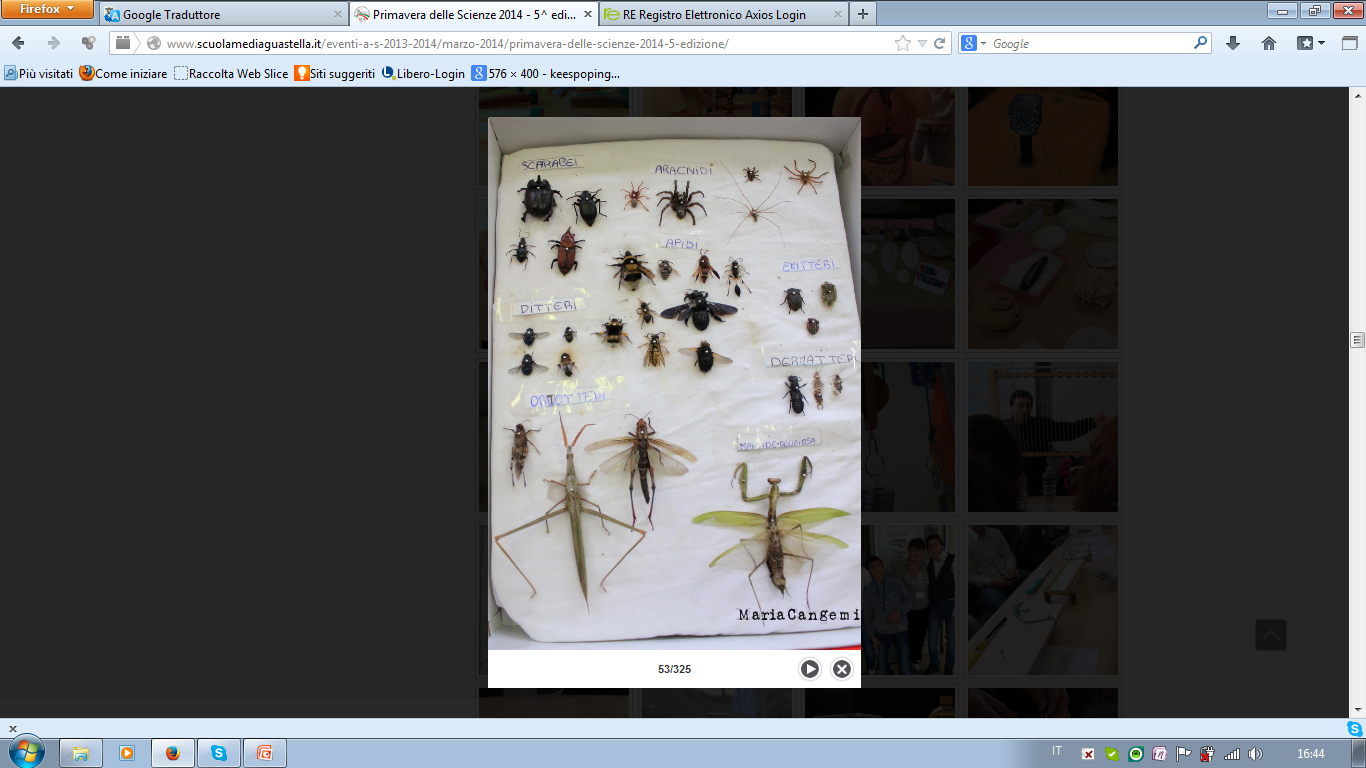 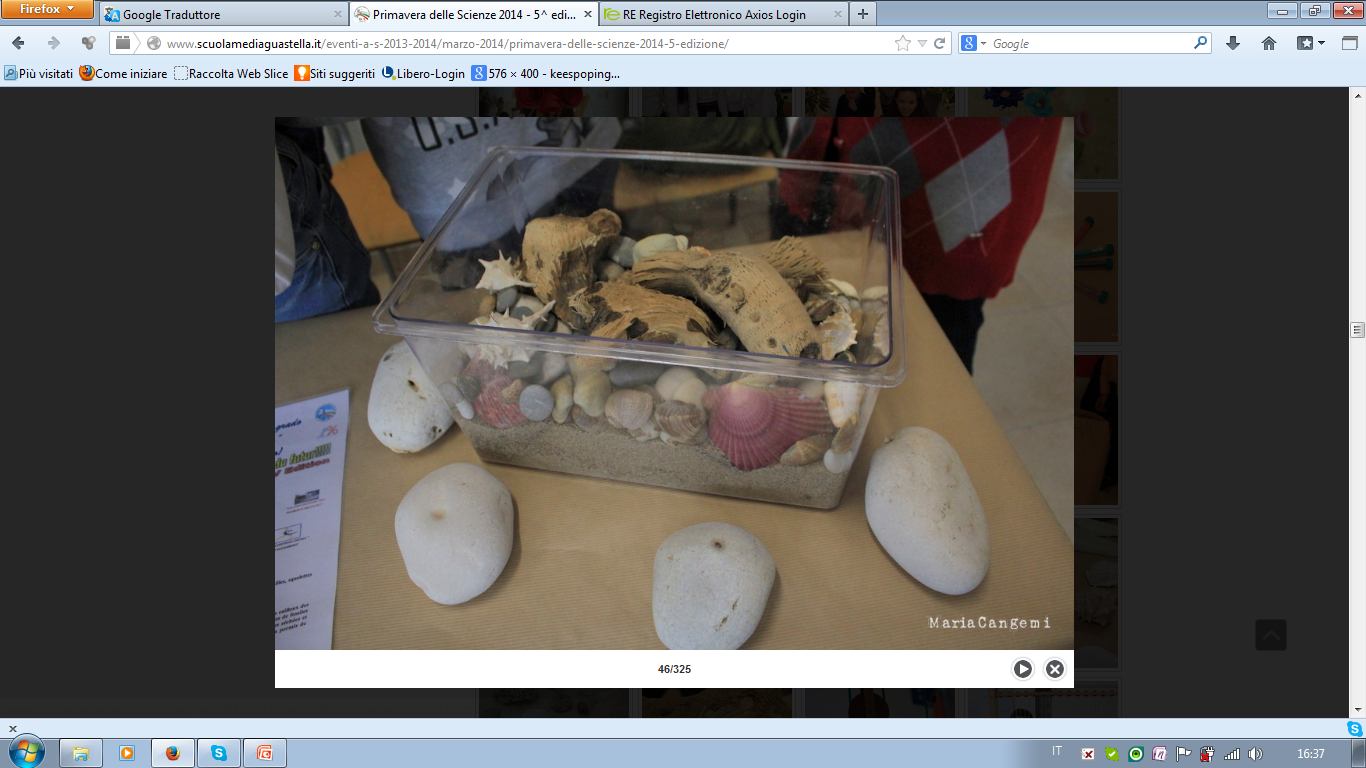 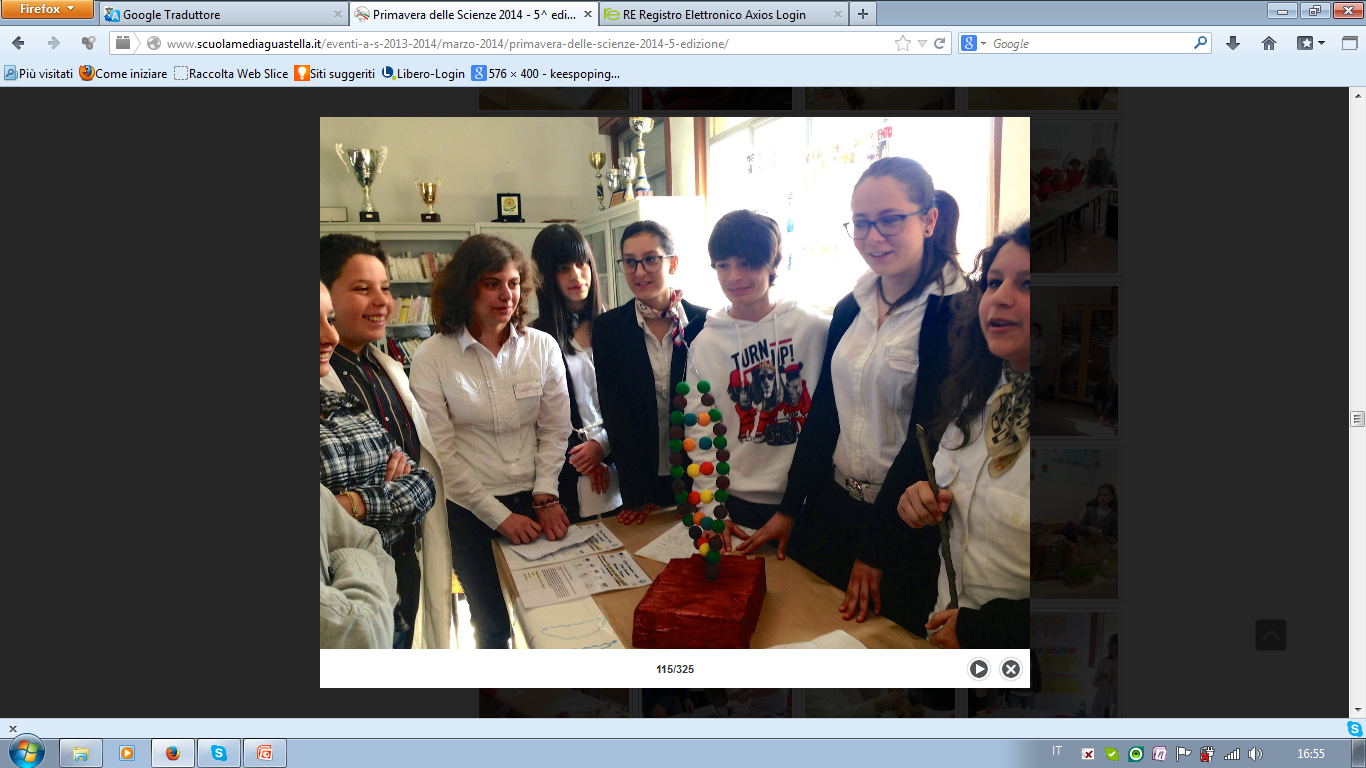 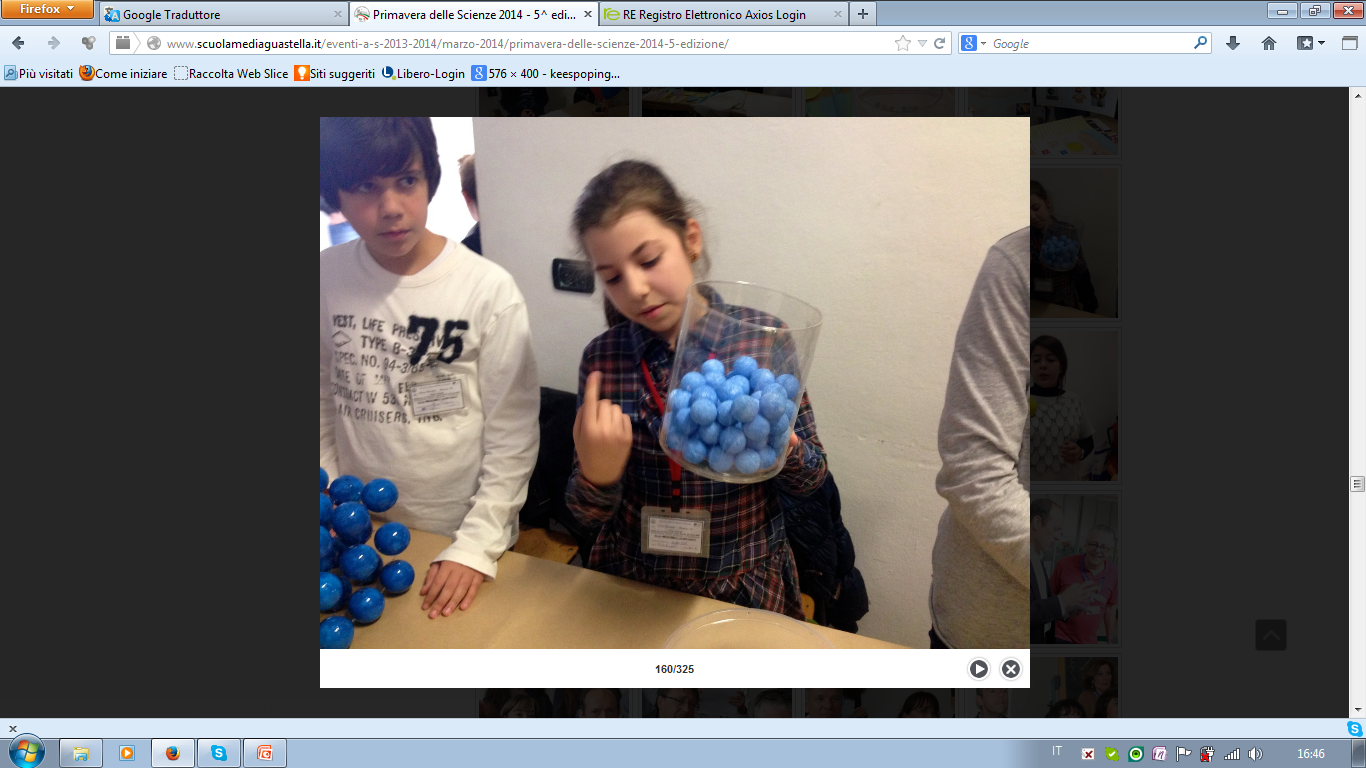 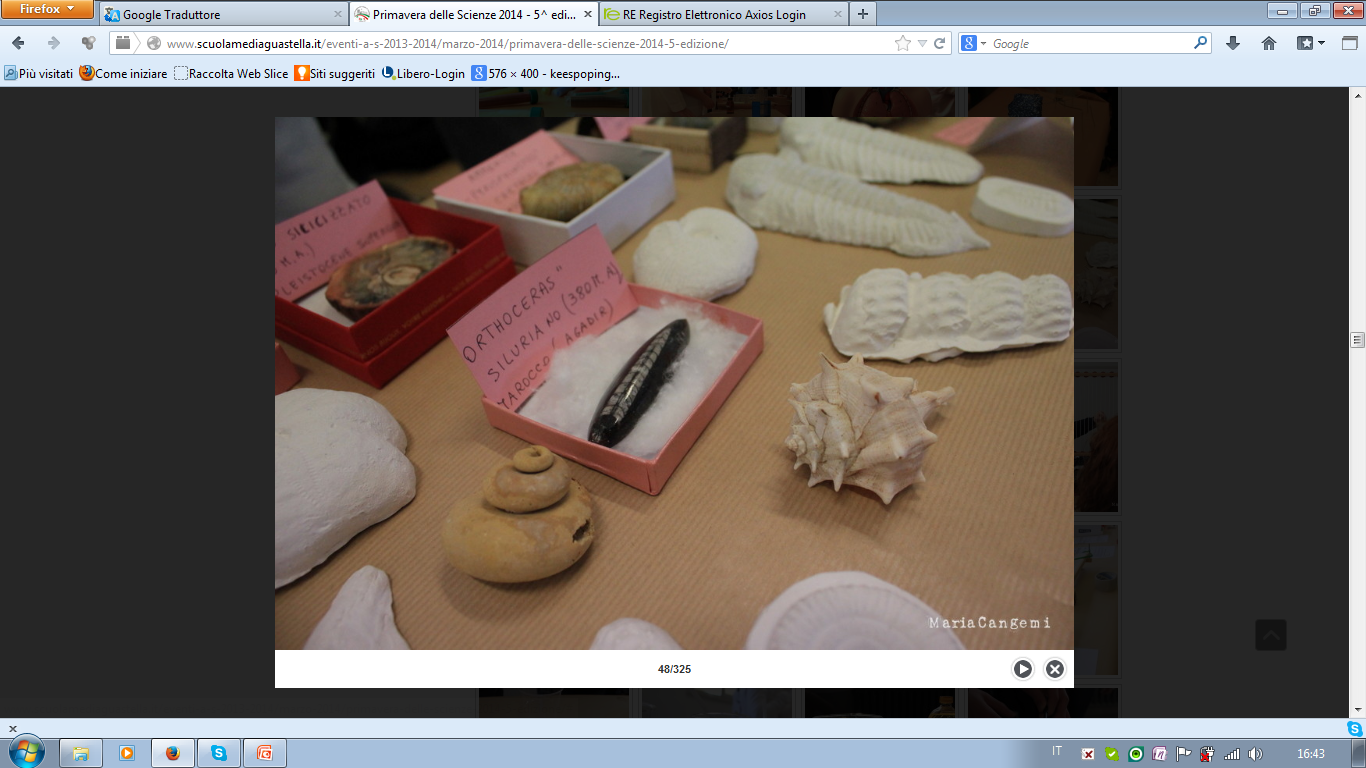 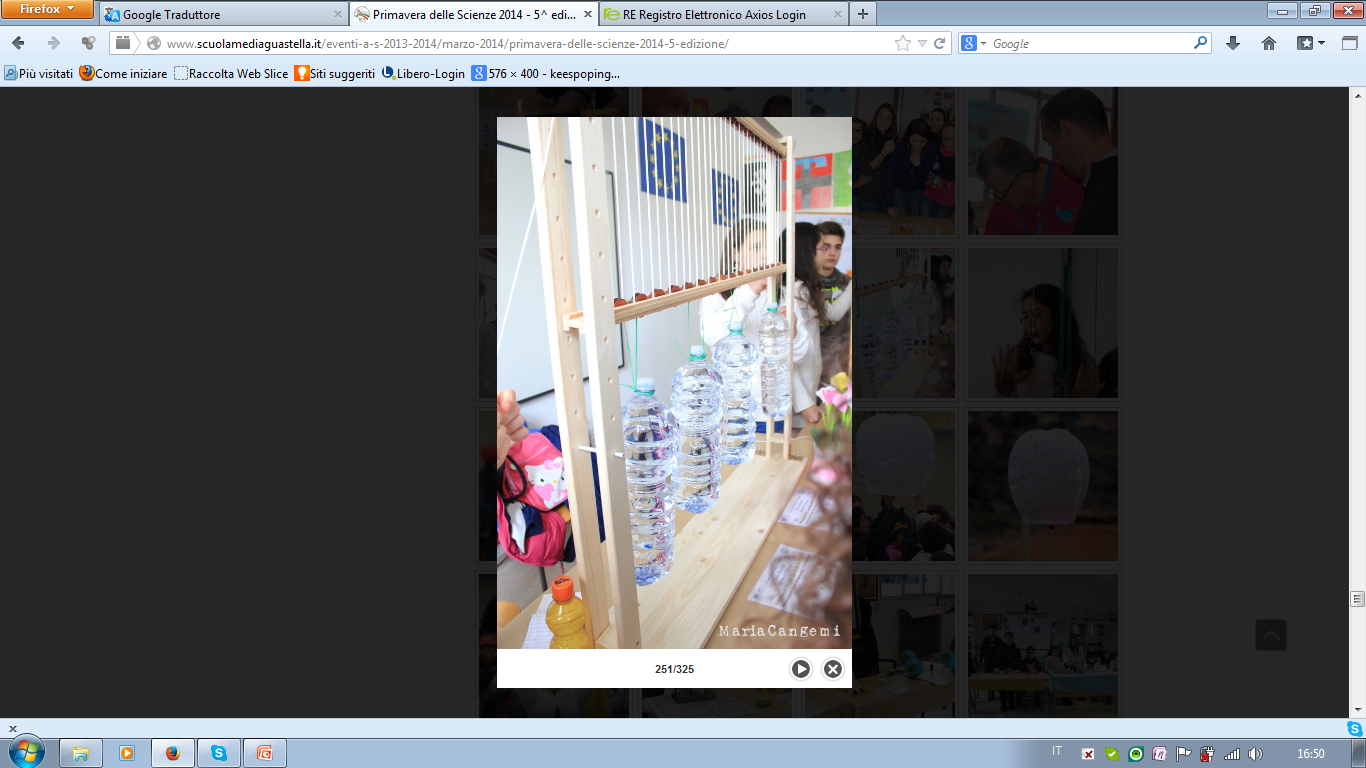 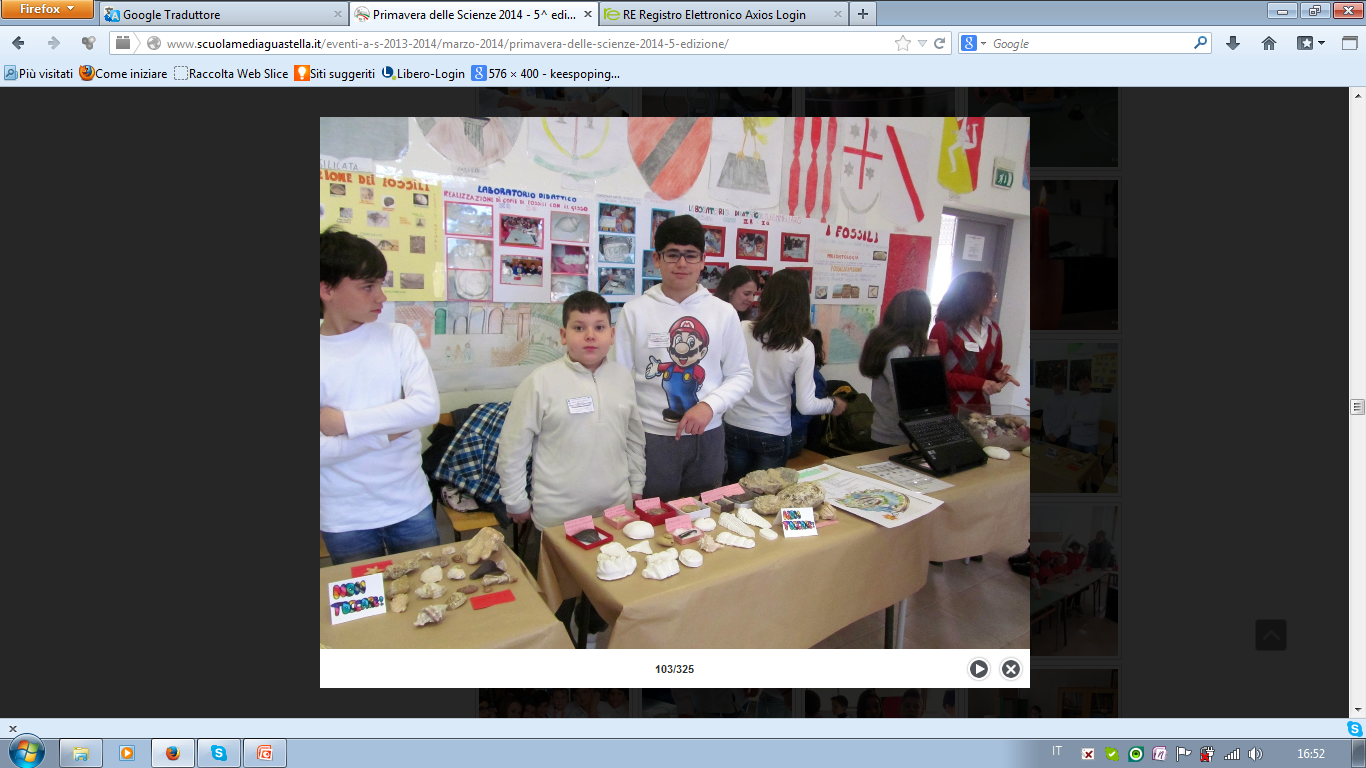 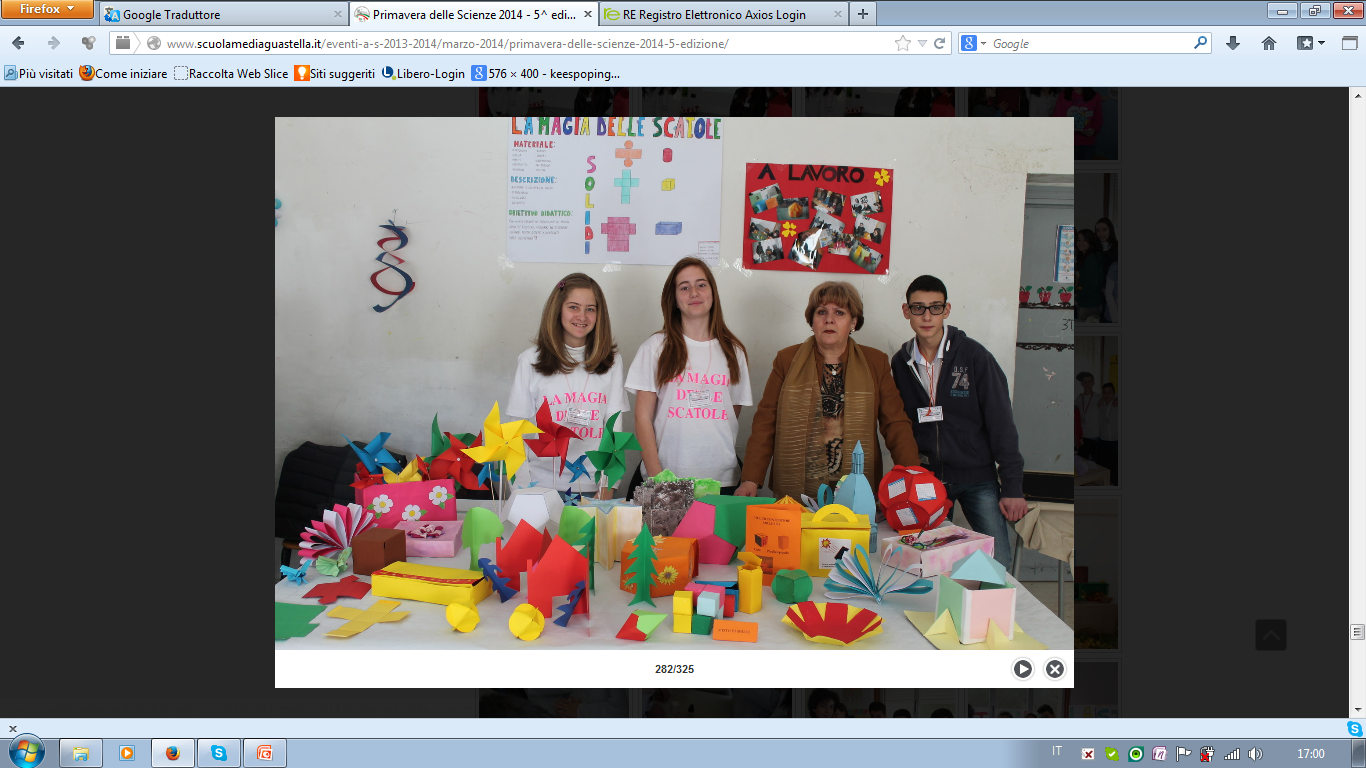 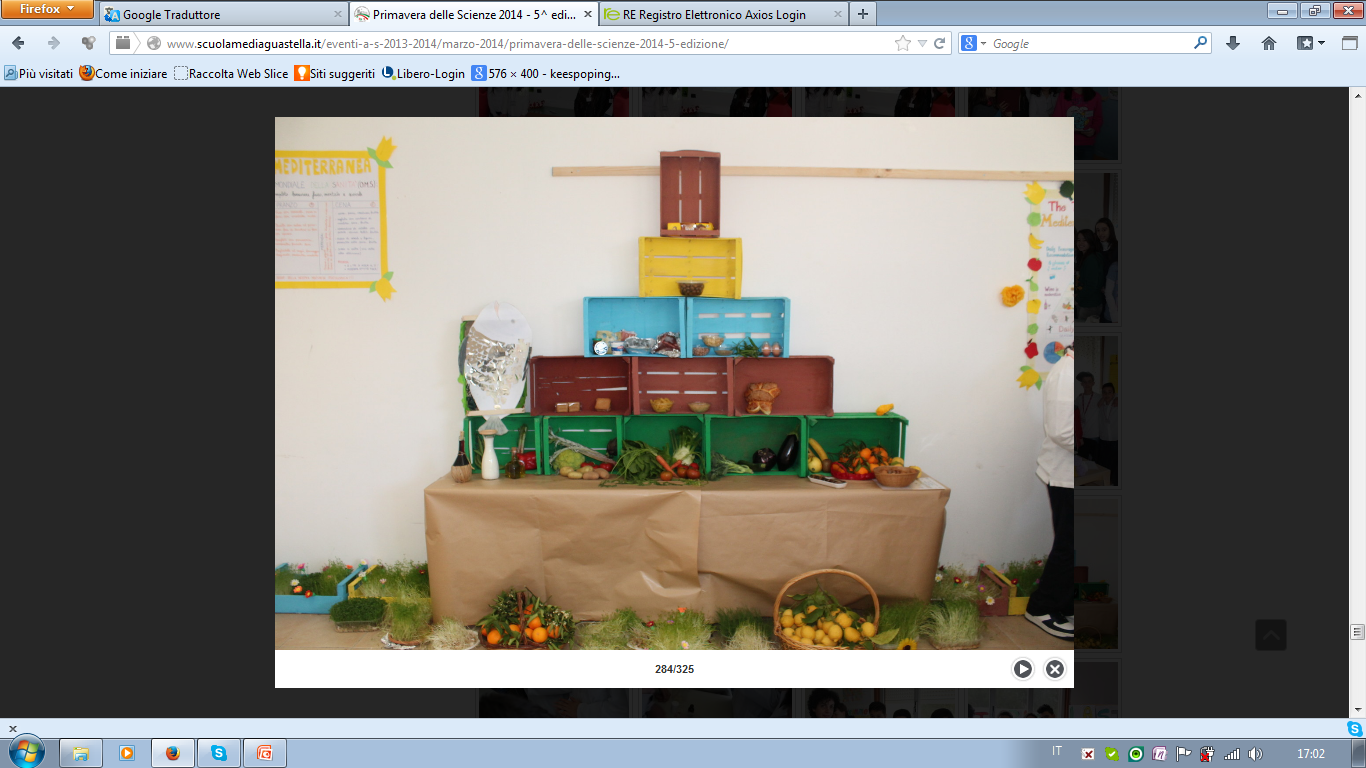 and more …
Prof.ssa Tiziana Calà